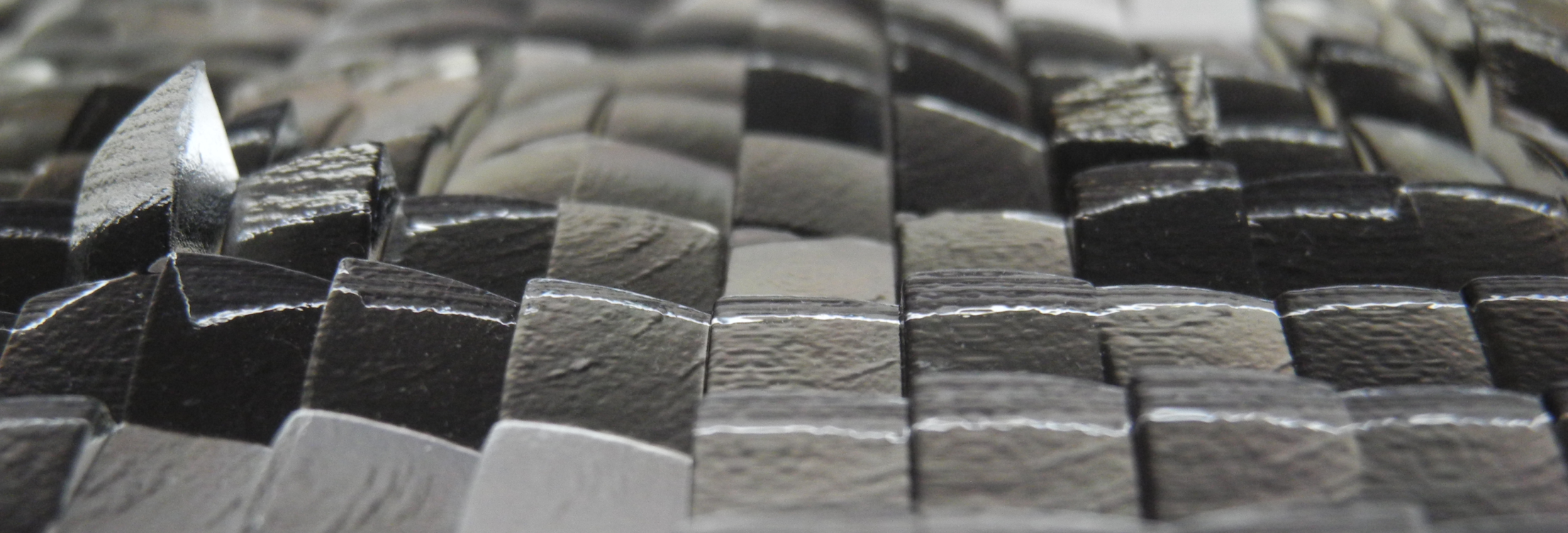 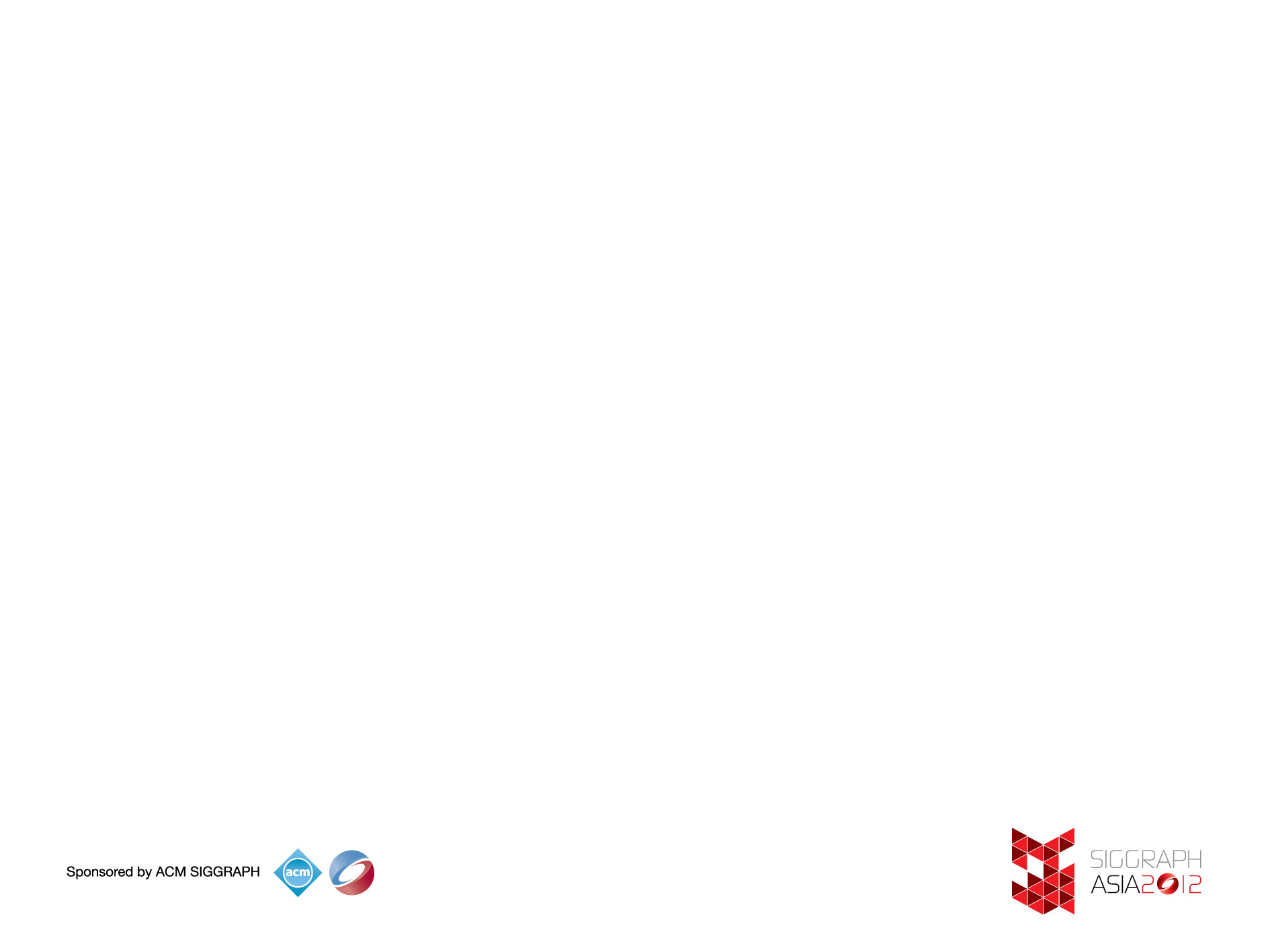 The Magic Lens:
Refractive Steganography
Marios Papas, Thomas Houit, Derek Nowrouzezahrai, Markus Gross, Wojciech Jarosz
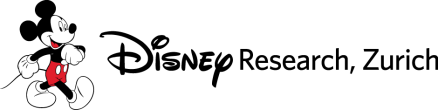 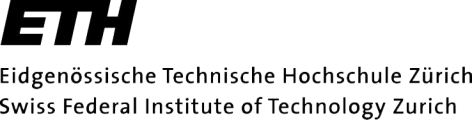 [Speaker Notes: Today I will present the Magic Lens, a project which was a joint collaboration between CGL @ ETH and Disney Research Zurich.]
Steganography
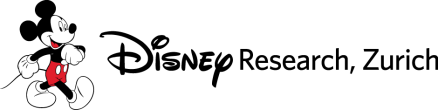 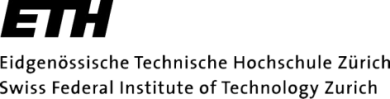 2
[Speaker Notes: This paper deals with steganography.
Steganography is the art and science of writing secret messages for an intended recipient.]
Steganography
Cardan Grille
The front door is made with oak wood. The key characteristic for understanding the material is its unique texture and color. 

Invisible Ink
Magic Decoder rings
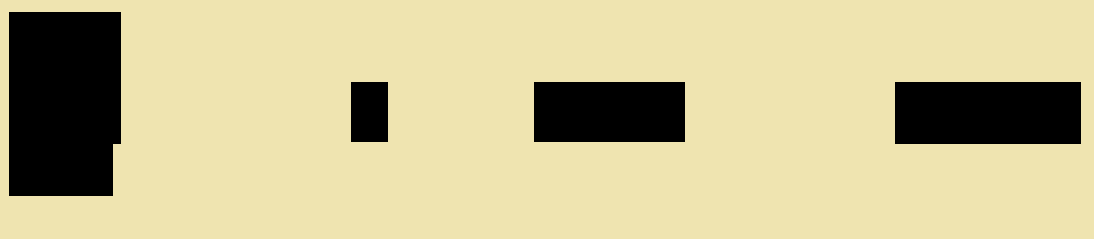 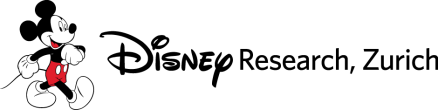 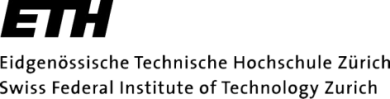 3
[Speaker Notes: A simple example of a steganographic device is the Cardan Grille. Here I wrote a paragraph of text that contains a secret message.
The recipient can de-code the text by placing [click] our pre-shared cardan grille on top of the paragraph.

The secret message here reads: The key is under the mat

There are other classical methods for achieving this, such as writing with invisible [click] ink, using magic [click] decoder rings and others …]
High Level Goal
Enable steganography using refraction
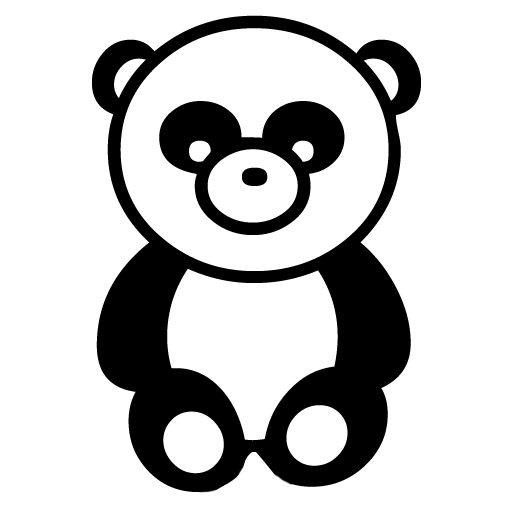 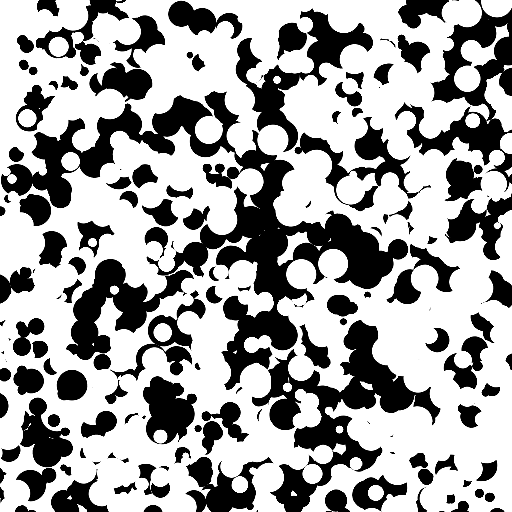 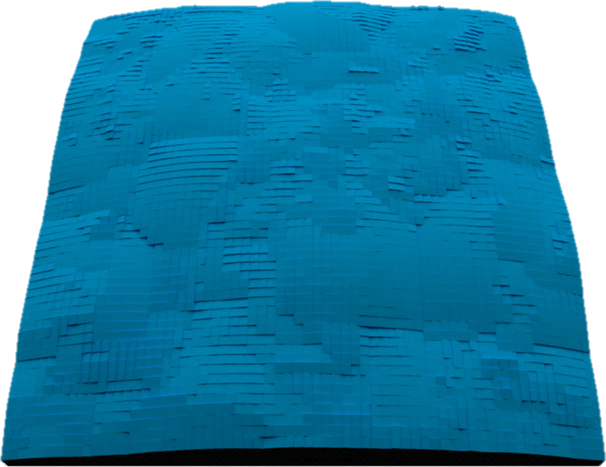 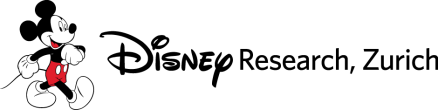 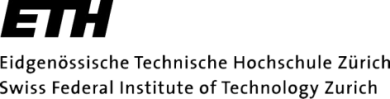 4
[Speaker Notes: Our goal is to enable steganography by using refraction.
That is, given a source image, and a desired target [click] image
We device a method that automatically designs a lens [click] such that when a viewer looks through it, the source image will be transformed to the target image.]
Why?
Many potential applications:
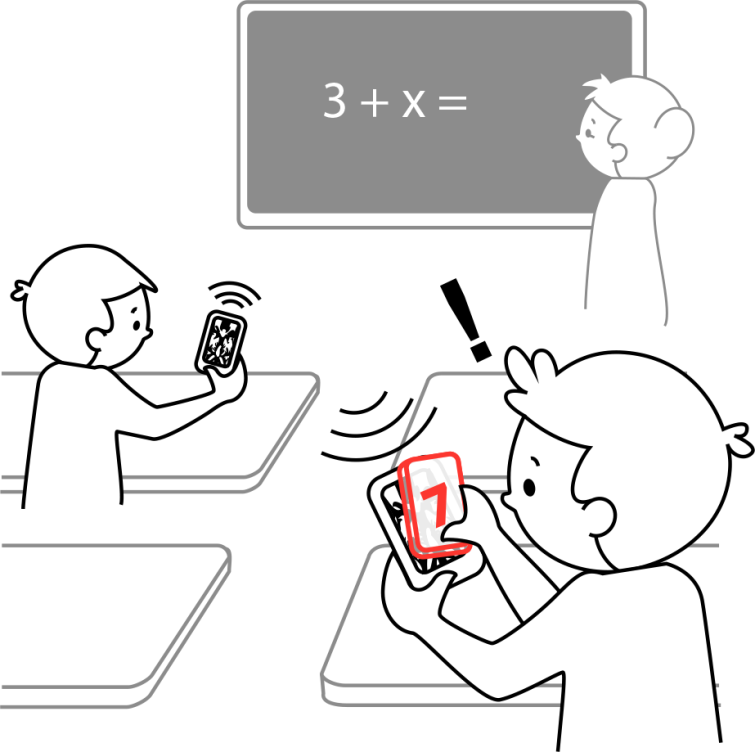 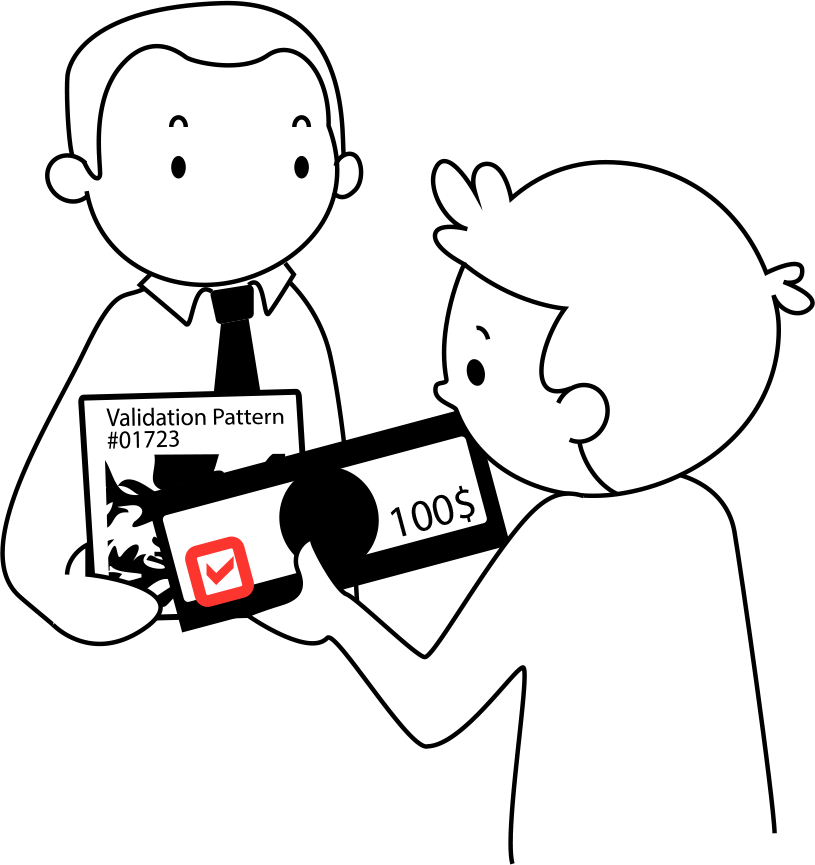 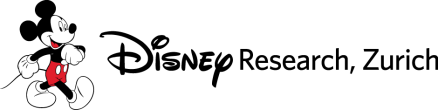 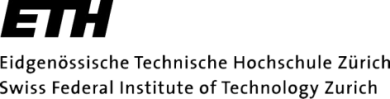 5
[Speaker Notes: Being able to manufacture such a lens, has many potential interesting applications, such as :
[click] secret message passing, where friends can send encoded messages to each other that can only be decoded by using such a lens, 
Or you can imagine miniaturizing [click] these lenses such that they can fit into bank notes, the authenticity of the note can be verified by looking at a validation pattern through the bank note lens.
Another application is …]
Why?
Many potential applications:
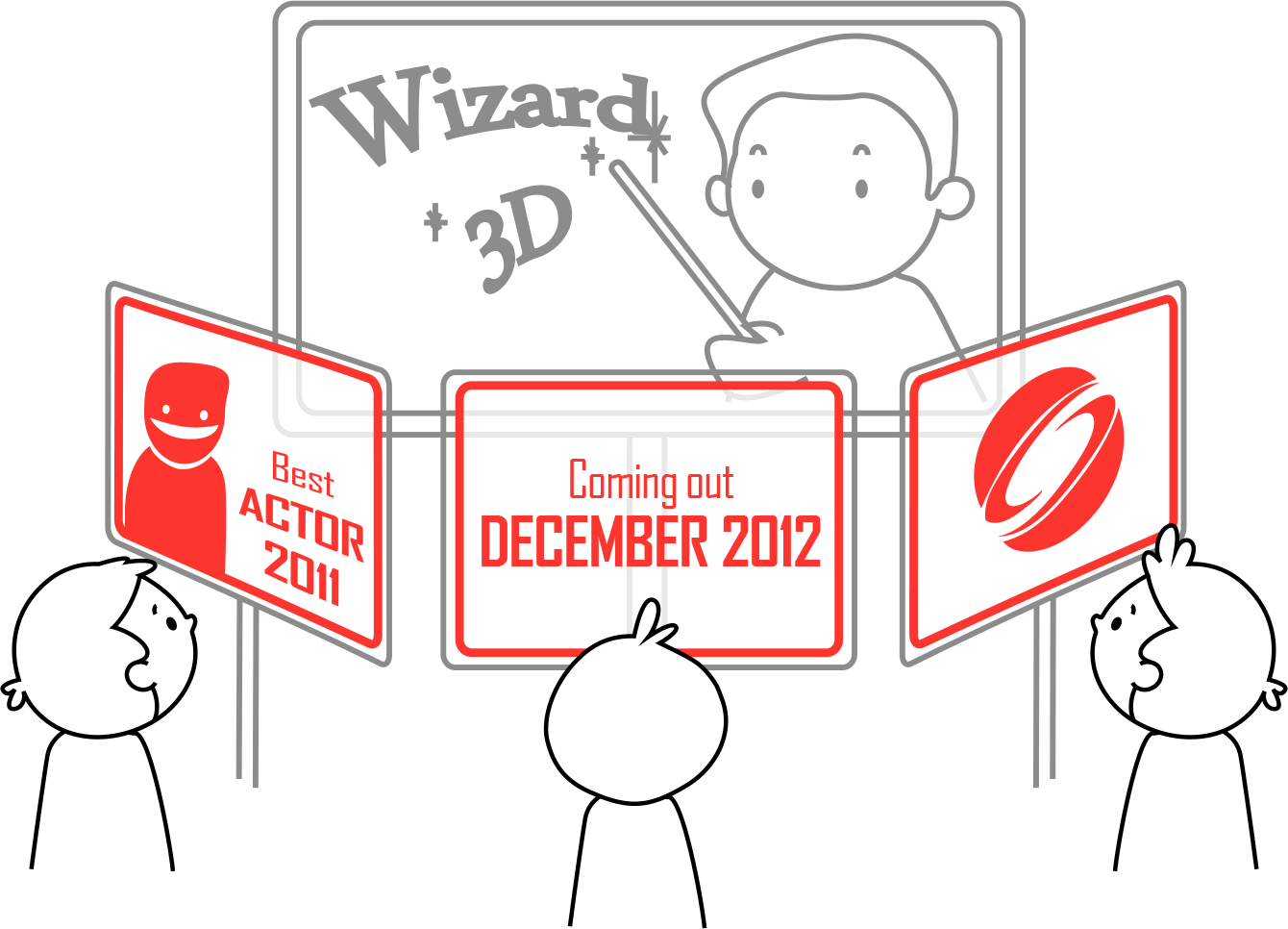 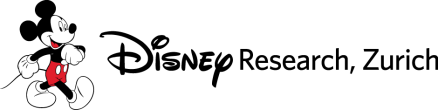 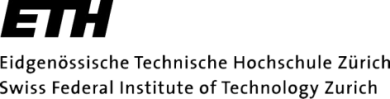 6
[Speaker Notes: Multi-view displays, where similarly to a lenticular array, a lens is designed to decode a single source image into view dependent target images.]
Related Work: Hiding Images
Autostereograms [Tyler & Clarke 1990] 
Depth image encoded in a 2D image
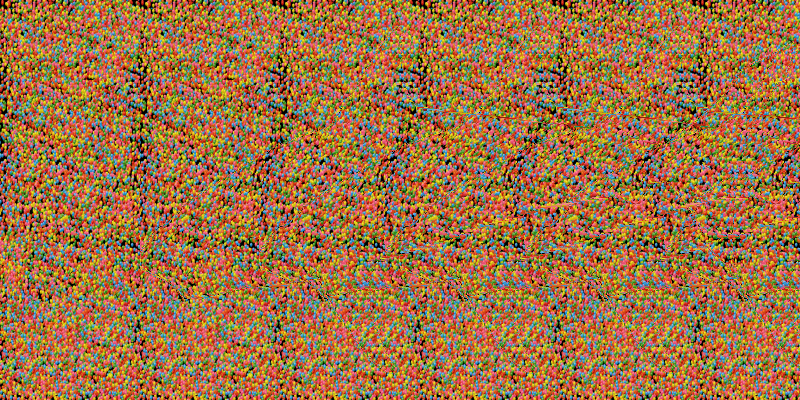 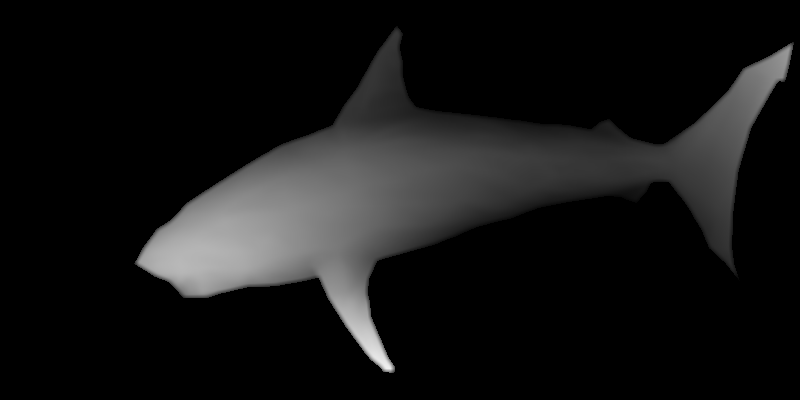 [Source: Wikimedia Commons]
[Source: Wikimedia Commons]
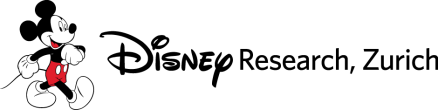 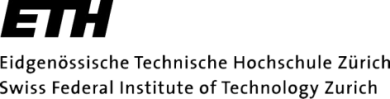 7
[Speaker Notes: Hiding and encoding images has been of interest in computer graphics for a long time. An example of this is the autostereogram work of Tyler and Clark in the early 90s.
An autostereogram is seen on the left  where a depth image of a shark has been encoded. 
The viewer, by controlling vergence and focus can decode the image.]
Related Work: Hiding Images
Emerging Images [Mitra et al 2009]
hide images in temporal domain
[Source: Mitra et al. 2009]
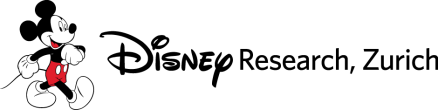 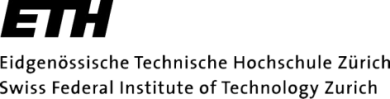 8
[Speaker Notes: Mitra et al, in their Emerging Images paper, were able to hide animations in the temporal domain as seen in this video.]
Related Work: Hiding Images
Camouflage Images [Chu et al 2010]
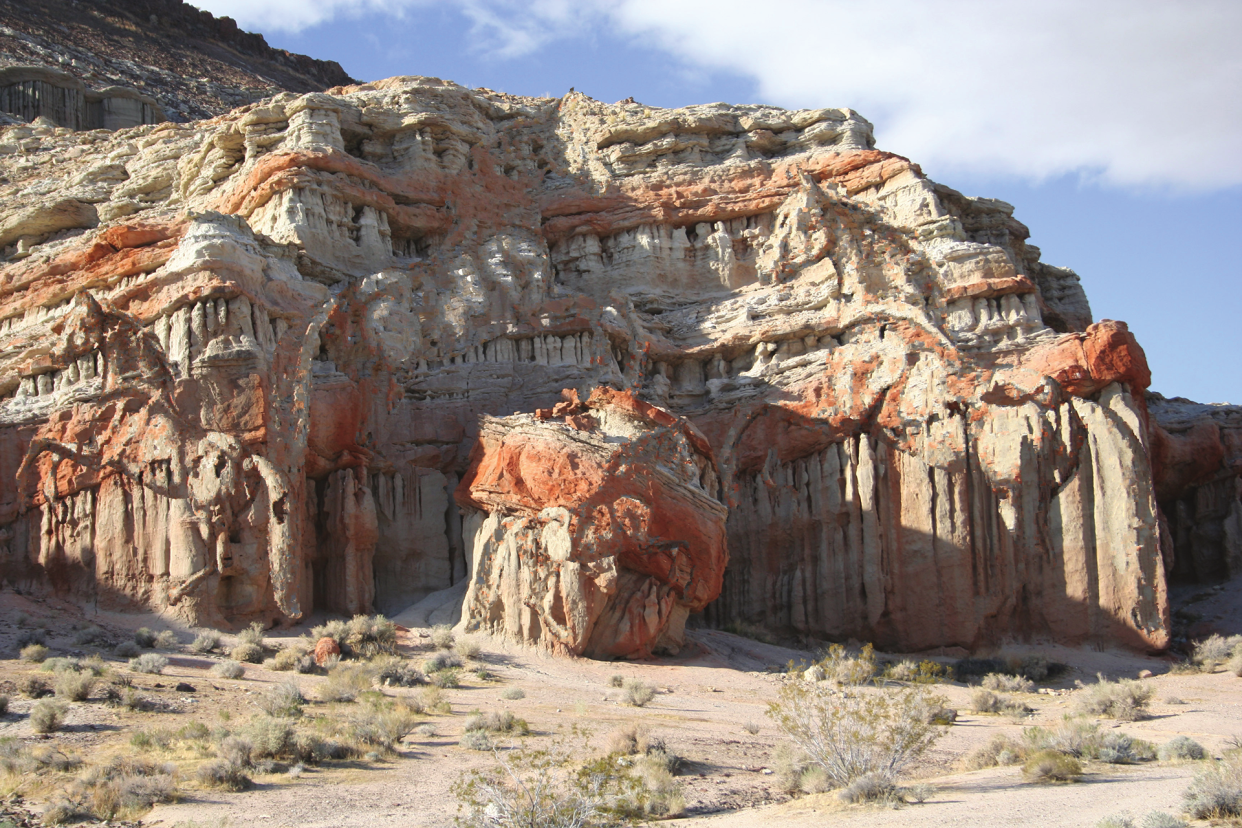 [Source: Mitra et al. 2009]
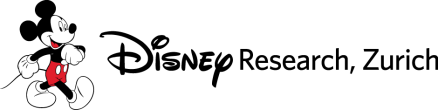 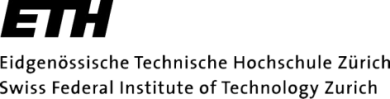 9
[Speaker Notes: Recently Chu et al presented camouflage images. They were able to hide images in normal looking photographs [click], such as these 2 hidden horses we highlight here.]
Related Work: Refractive and Reflective Surfaces
Custom micro-facet BRDF [Weyrich et al. 2009]
Geometry from Caustics [Finckh et al. 2010]
Goal Based Caustics [Papas et al. 2011]
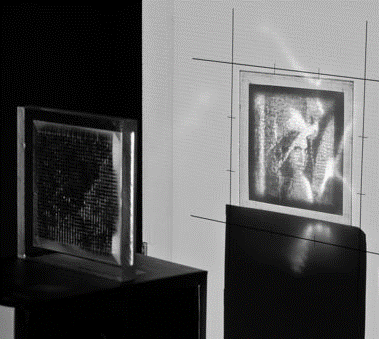 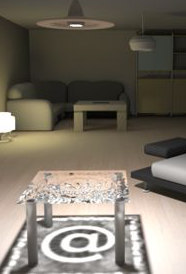 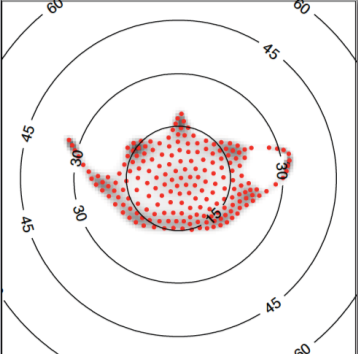 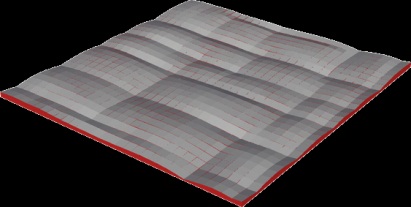 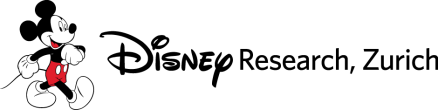 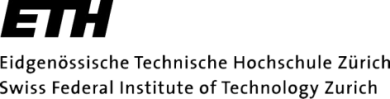 10
[Speaker Notes: Weyrich et al in 2009 [click] , were able to encode images in the angular distribution of a BRDF.
More related to our project is the work by Finch et al [click]  and Papas et al [click] , where they were able to design lenses that when illuminated with a distant light source an image would appear as a caustic on the wall. 
You can think of our method as a sort of dual to these methods:
The light is replaced by the camera and the caustic image is replaced by the source image.]
Fabrication
Goal:
Manufacture Steganographic Lenses
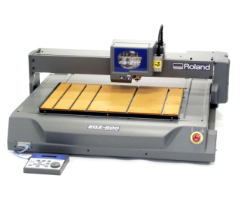 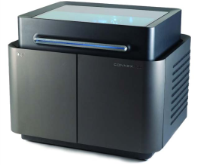 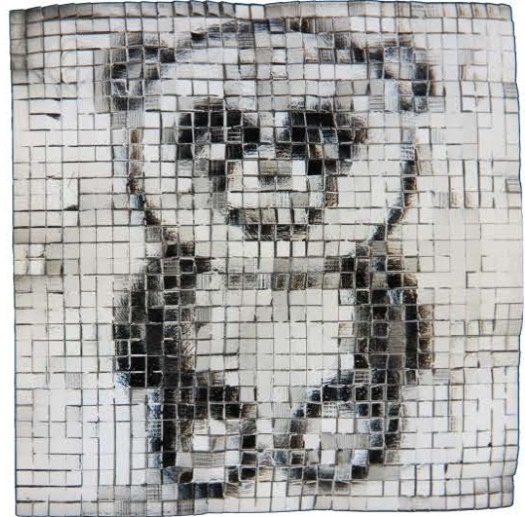 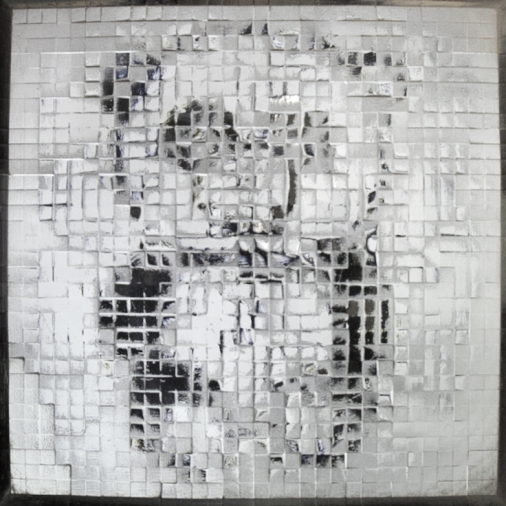 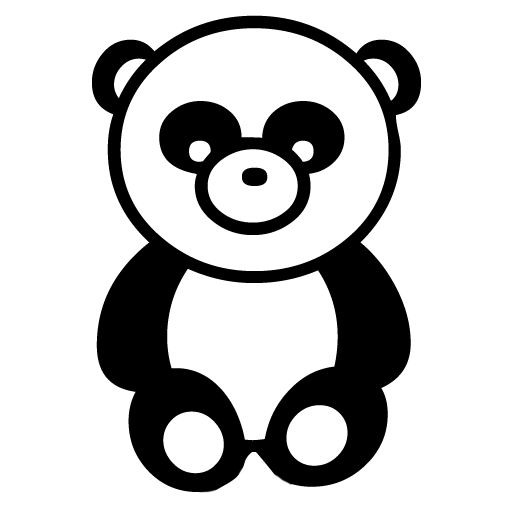 3D Printing
Milling
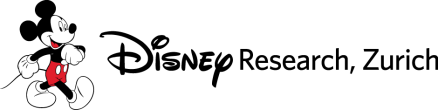 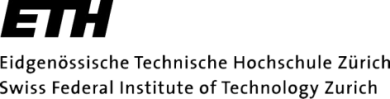 11
[Speaker Notes: An important goal of our method, is to actually manufacture steganographic lenses. At our disposal we had 2 fabrication methods:
3D Printing and milling.
Fabrication poses a series of limitations, which, as we will see later on, were taken into account during our design phase.]
Lenses Classification
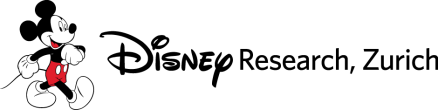 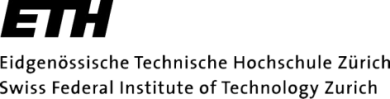 12
[Speaker Notes: We create 2 different types of lenses.

Source Optimized lenses are tied to a particular set of images [click] which are specified ahead of time.

Universal Lenses on the other hand, are designed to work on an arbitrary number [click] of source and target images, which are not specified ahead of time.

We will now explain the methodology for creating the simplest source optimized lens, which transforms 1 source image to a target image.]
Single Source Optimized Lenses
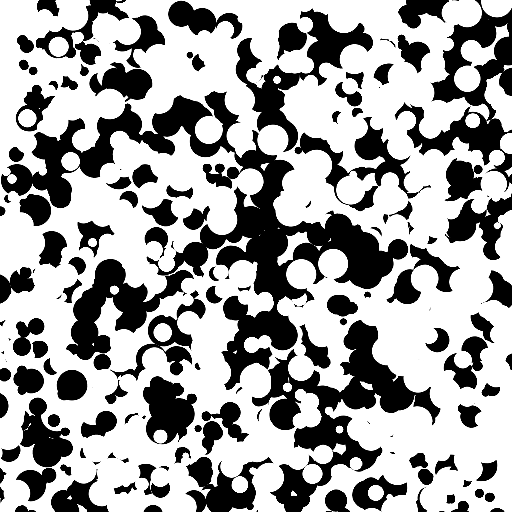 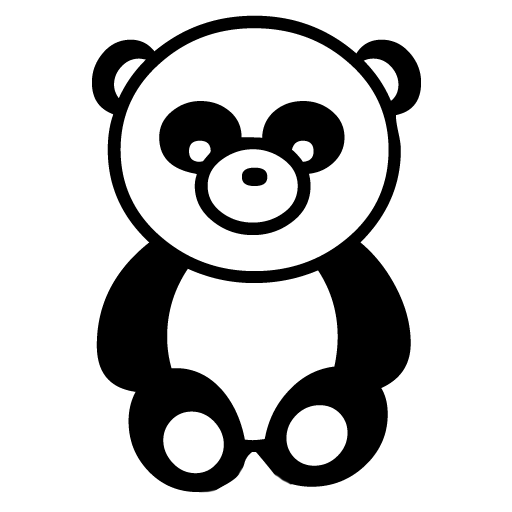 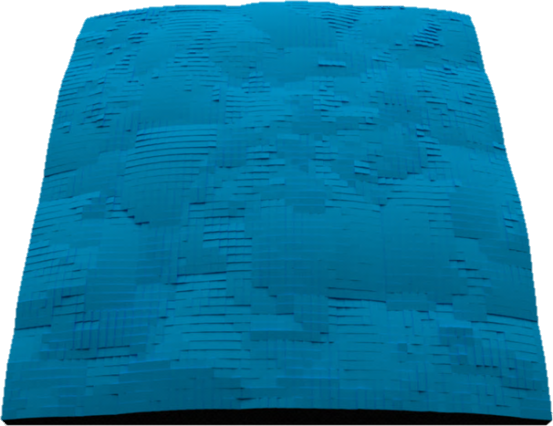 Target Image
Single Source Image
Process:
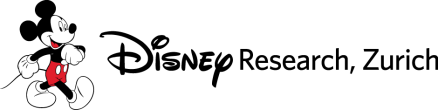 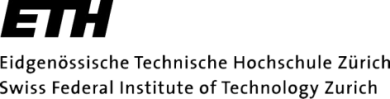 13
[Speaker Notes: So we want to define the lens geometry [click], such that when its placed on top of a source image, it will transform it into the target image.

We use a 4 step process to do that:
Initially we want to find similar regions in both the source and target image, and then aim the lens facets on those regions. The final two steps, simulated annealing and height optimization, are for improving the overall continuity of the lens.]
Single Source Optimized Lenses
Patch Matching
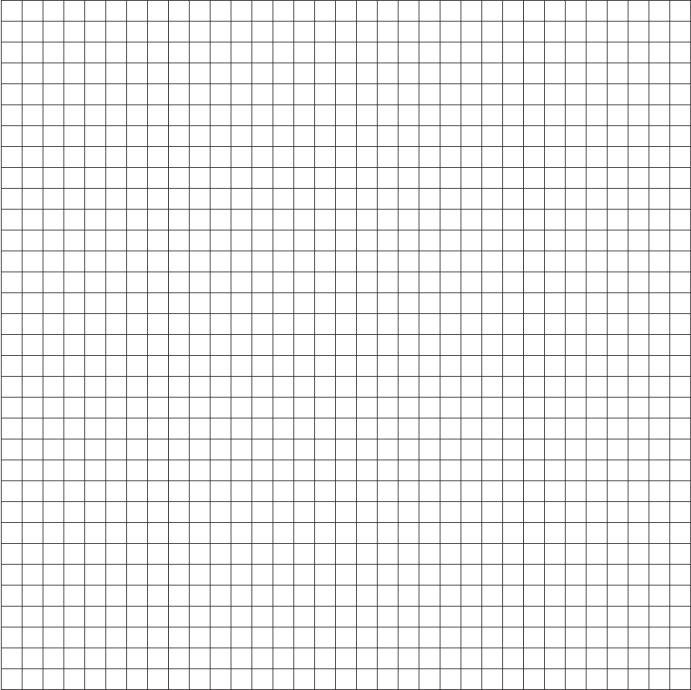 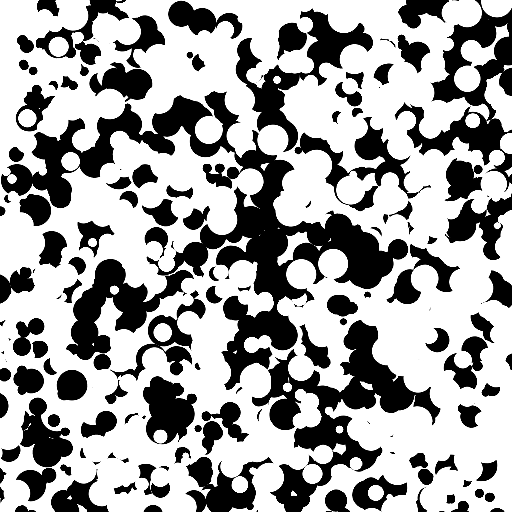 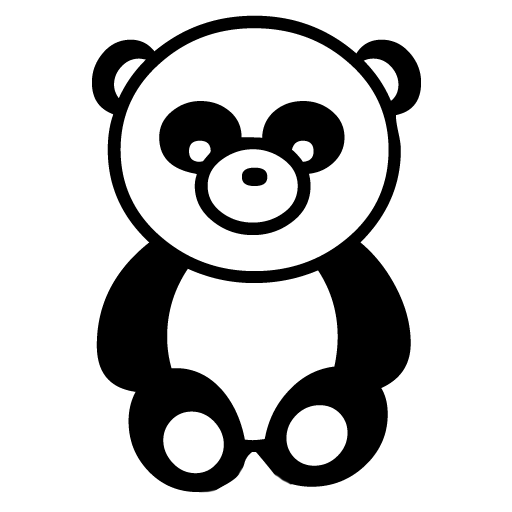 Target Image
Source Image
Target tile
Candidate list
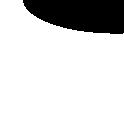 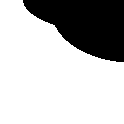 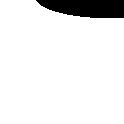 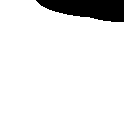 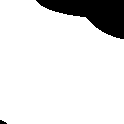 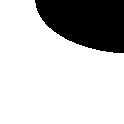 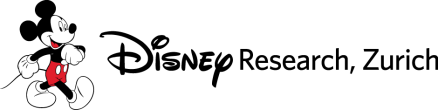 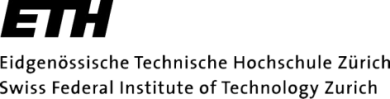 14
[Speaker Notes: Now lets start with the first step of the process, the patch matching step:
The goal here is to find regions in the source image,  that are similar to regions in the target image.
So we first divide the target image into an NxN grid [click].
For each tile in the target [click] image, we collect [click]various possible similar candidates from the source image, within [click] a permittable range.
Within this range [click]we perform an exhaustive search at various scales, rotations and positions.
Candidates are collected in a list, when their image difference, with the target tile, is below a certain threshold. 
For each tile, we now have a set of candidate image locations in the source image that are similar.]
Single Source Optimized Lenses
Facet Orientation
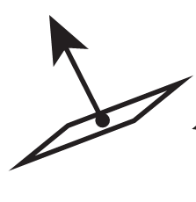 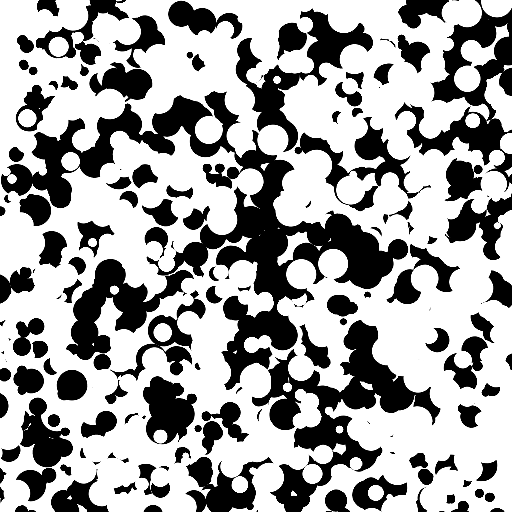 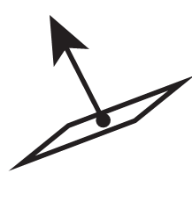 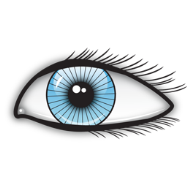 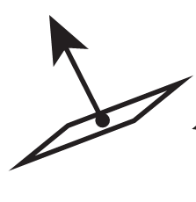 Candidate list
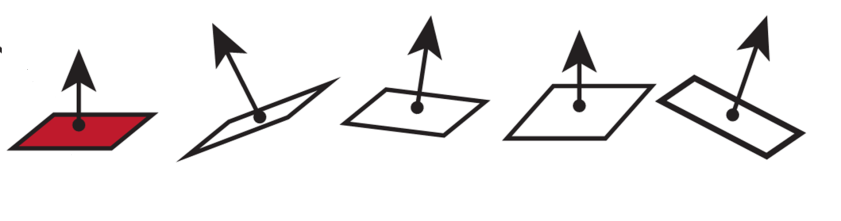 [Walter et al. 2007]
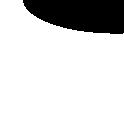 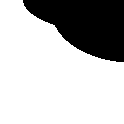 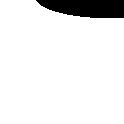 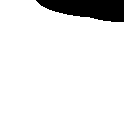 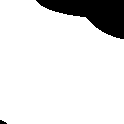 Facets
Lens Back
Source Image
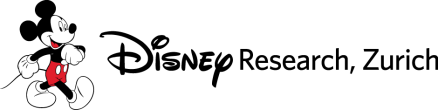 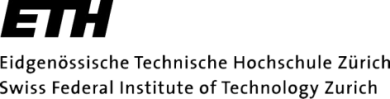 15
[Speaker Notes: Now for each element in this list we need to find the orientation of each facet. 

To do that we initally assume that each facet is planar, and we also assume a fixed distance to the eye, which we will modify later.

Now given the eye location, and the position of the first candidate on the source image, we need to compute the facet normal, [click]
such that the camera ray will be refracted to the center of the candidate region.

We use snells law to find the first refraction, and a few gauss newton iterations [click], as in Walter et al 2007, to compute the 2nd refraction.

We repeat [click] this process for all candidates in the list, and for all lens facets.]
Single Source Optimized Lenses
Simulated Annealing
Select a random facet
Select a random candidate
Check neighborhood compatibility
Change target?
Repeat
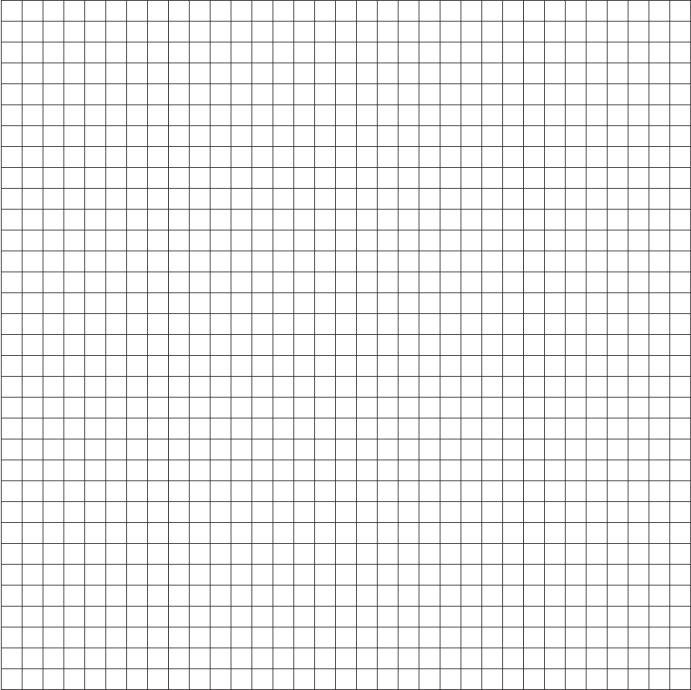 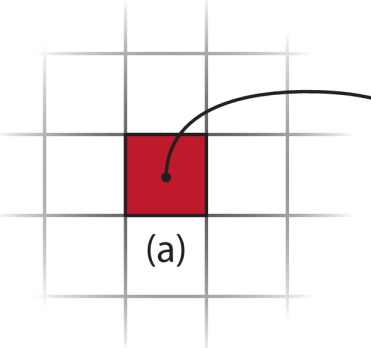 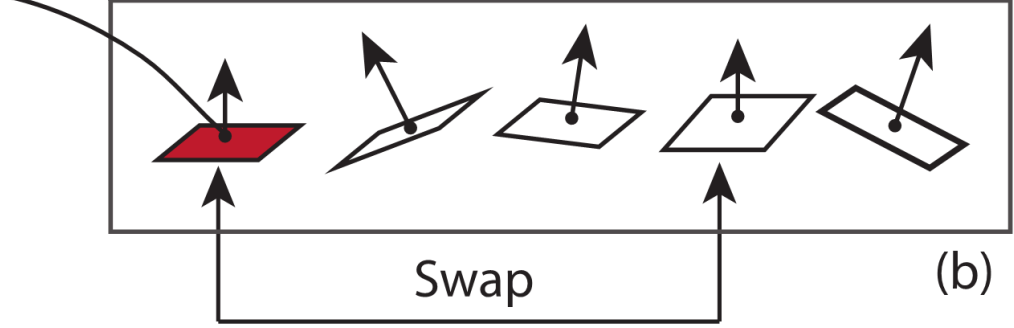 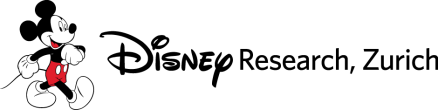 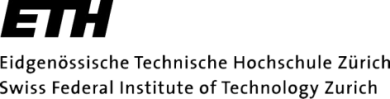 16
[Speaker Notes: Now given the candidate normal orientations for each facet, we would like to optimize the overall continuity of the lens. 
This is done by examining whether we can exchange a facets current target with another one in the candidates list, which could improve the facets compatibility with it’s neighbors. For this combinatorial problem we employ Simulated Annealing [click]. 

Initially we choose a facet at random.
Then [click] we select a random candidate from the list of possible candidates.
Then we check the neighboring [click] facets for compatibility, according to the x and y components of their normals. The specifics about this compatibility term are detailed in our paper.
Now if the neighborhood compatibility is below a certain threshold [click] then the swap is accepted, and the facets target is changed.
Finally [click] we repeat the process, while reducing the swap acceptance threshold, until there are no remaining swaps to be made.]
Single Source Optimized Lenses
Height Optimization [Weyrich et al. 2009]
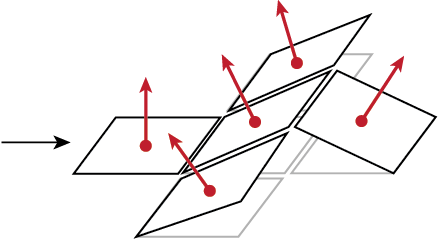 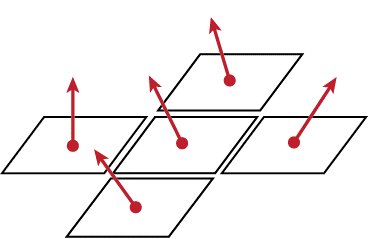 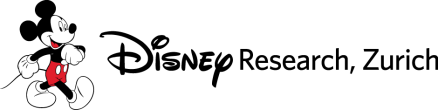 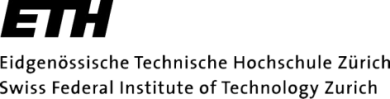 17
[Speaker Notes: So far, we ‘ve just computed normals for each facet, now we need to elevate the surface such that the vertical discontinuities are minimized.
To achieve that we integrate [click] the slope of the facets for computing their height. 
This is modeled as a sparse linear system, and the process is similar to Weyrich et al 2009. 
Now since the height of each patch is changed, the facet orientations are invalid, and they have to be re-calculated. [click]
As we can see here , due to the height change the targets are shifted to other locations on the source image]
Single Source Optimized Lenses
Simulated
Annealing
Process:
Update Facet Heights
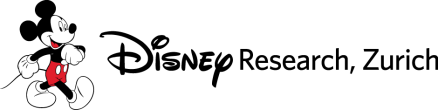 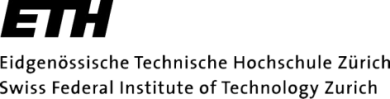 18
[Speaker Notes: So we repeat a few times the process of Facet Orientation and Height Optimization, and at each iteration we use the updated heights.
This process converges usually after a few iterations.]
Single Source Optimized Lenses
Curved Facets [Papas et al. 2011]
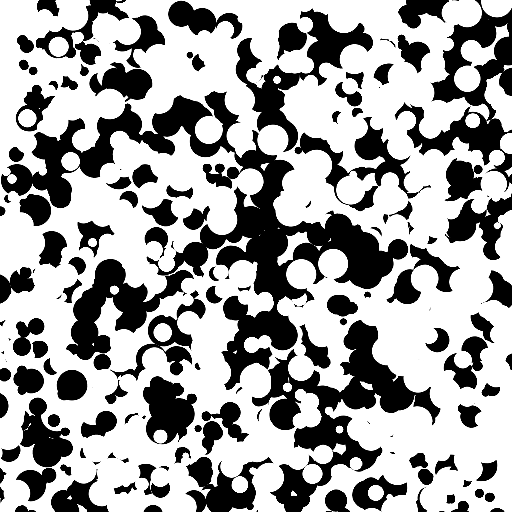 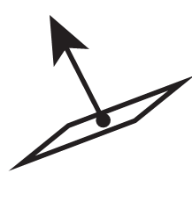 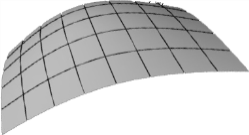 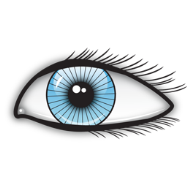 Source Image
Facet
Lens Back
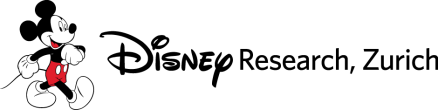 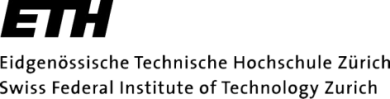 19
[Speaker Notes: So far we just focused the center of the facet to the center of its assigned region [click]. 
What we actually want to do is to replace each planar facet, with a small curved facet that redirects light uniformly on the entire assigned region.
To do that, we divide each facet, [click], into smaller facets and
each smaller facet redirects light to a point on the source region. Then by integrating the slopes, similarly to Papas et al 2011, we get the curved facet shape.]
Single Source Optimized Lenses
Simulated Results
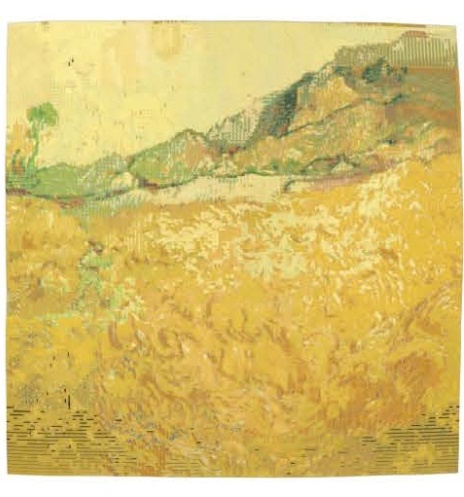 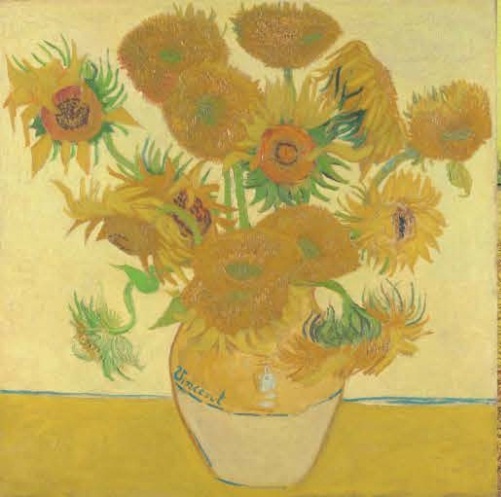 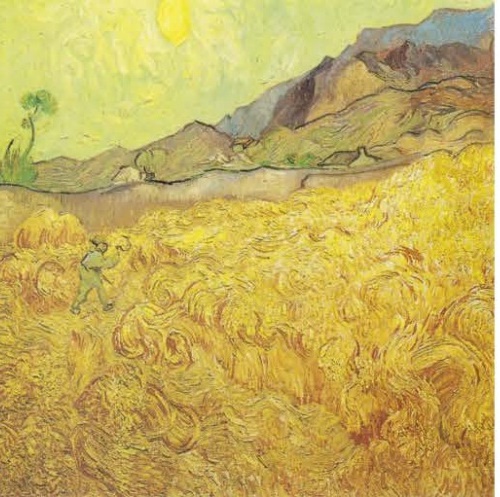 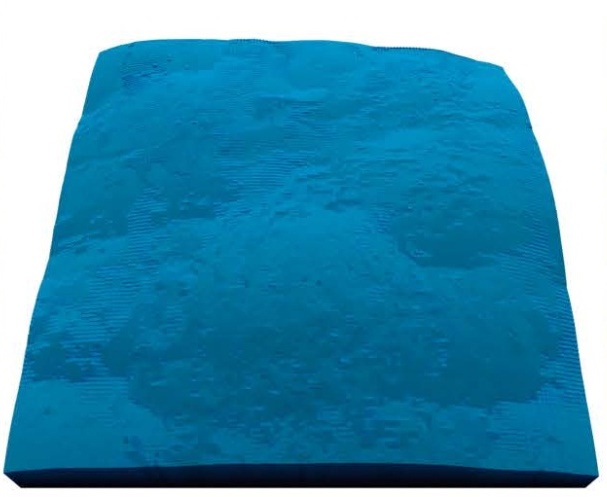 Image seen
through lens
Target Image
Source Image
Magic Lens
128x128
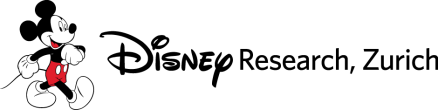 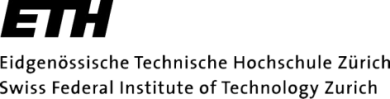 20
[Speaker Notes: Now lets look at some simulated results. 
On the left we have a desired source image, followed by the desired target image.
In the 3rd position we have the Magic Lens, produced by the method I just explained, and finally on the right we see a simulation, rendered with a path tracer. This shows the source image as seen through the lens.]
Single Source Optimized Lenses
Simulated Results
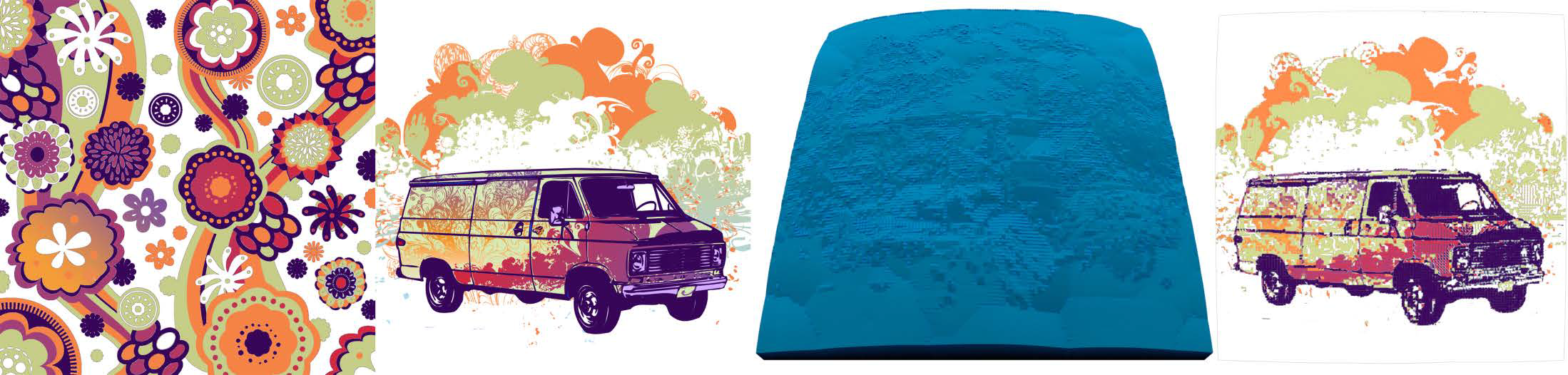 Image seen
through lens
Target Image
Source Image
Magic Lens
128x128
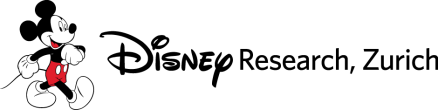 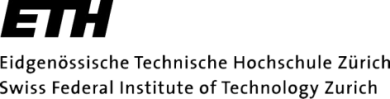 21
[Speaker Notes: Another similar example is this 128x128 lens where the flowers image is transformed into a bus.
---------------
The lenses are relatively smooth, which is due to the simulated annealing and height optimization steps of our pipeline.]
Single Source Optimized Lenses
Simulated Results
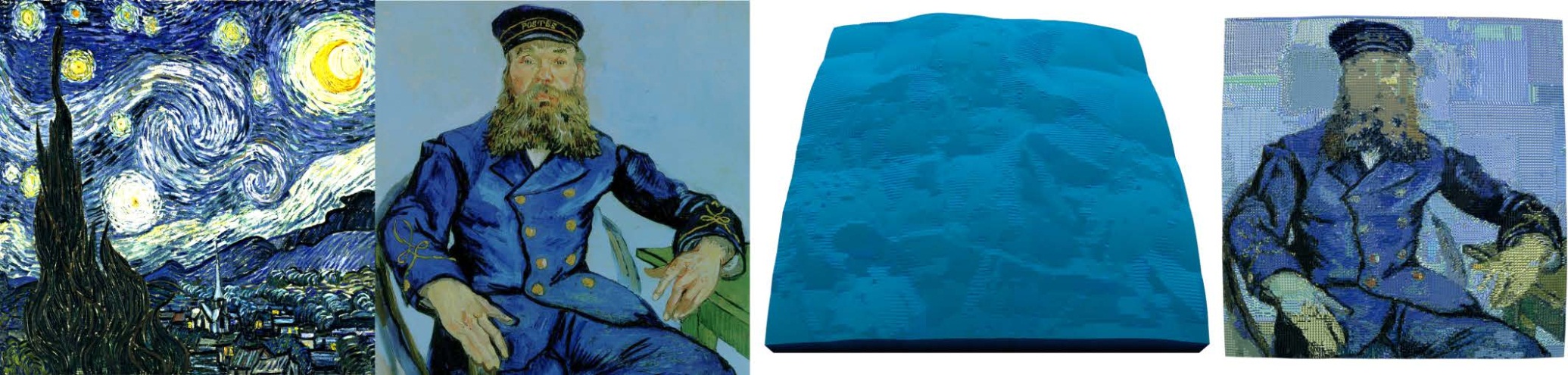 Image seen
through lens
Target Image
Source Image
Magic Lens
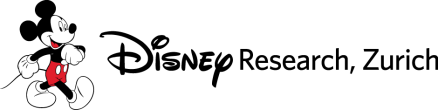 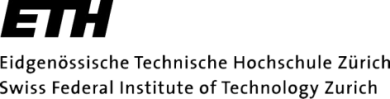 22
Single Source Optimized Lenses
Simulated Results
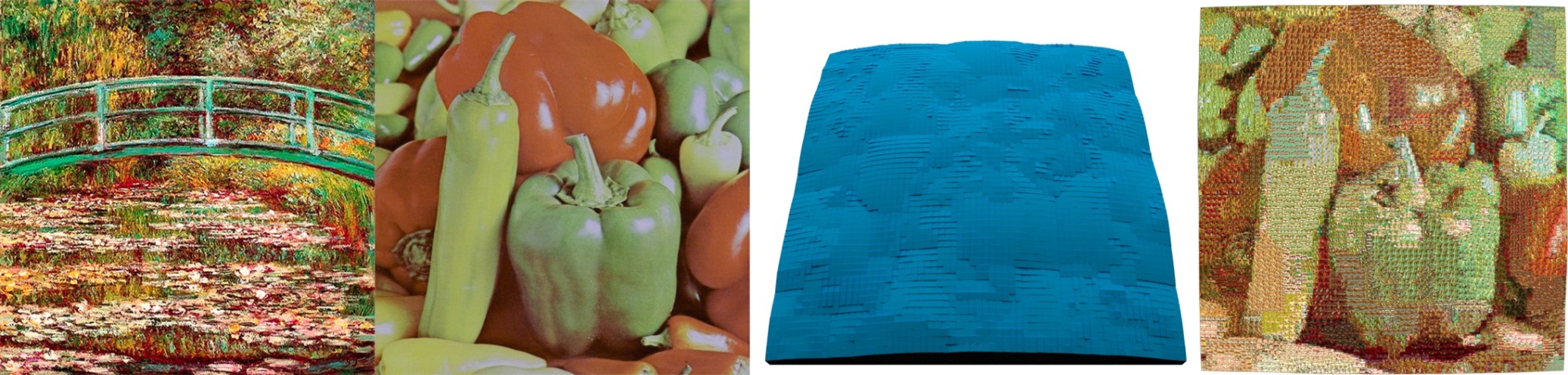 Image seen
through lens
Target Image
Source Image
Magic Lens
64x64
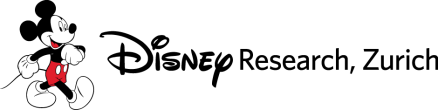 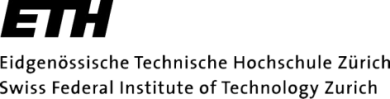 23
[Speaker Notes: Another simulated result is the transformation of this bridge painting to the peppers scene.
This lens shown here has 64x64 facets.]
Single Source Optimized Lenses
Milled Result
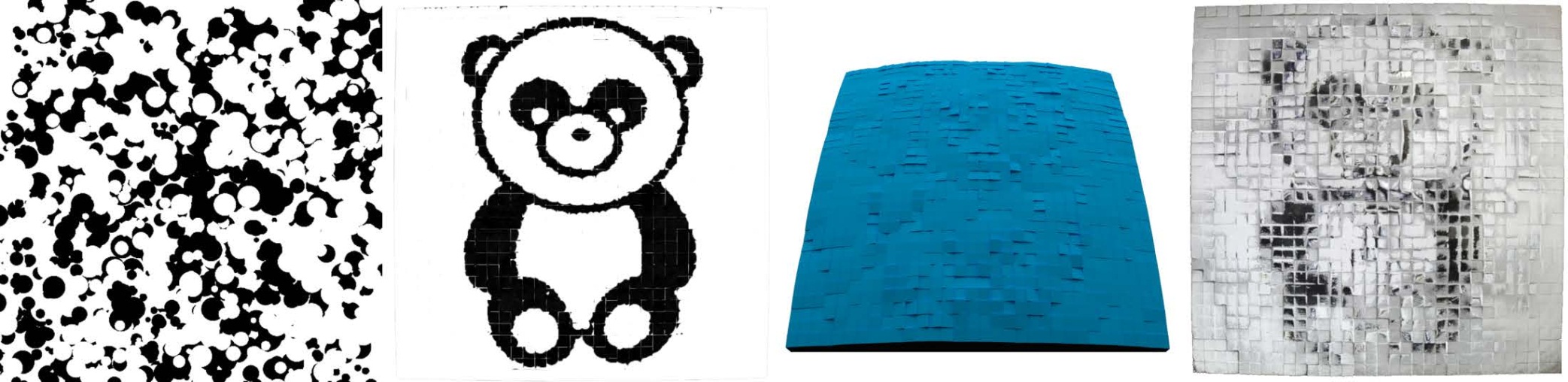 Simulation
Source Image
Magic Lens
Photograph
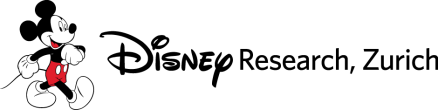 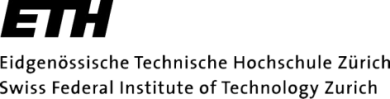 24
[Speaker Notes: Now lets look at a manufactured result.
Here we have a source image composed out of random circles, and next to it we show the simulated result with a
32x32 lens, which is placed 10cm away from source. 
On the right we see a photograph of a physical prototype fabricated with a milling machine.]
Multiple Source Optimized Lenses
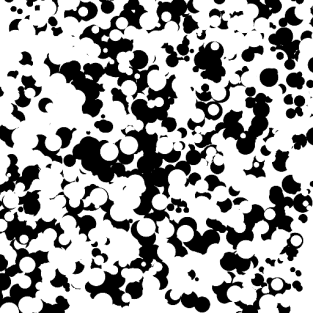 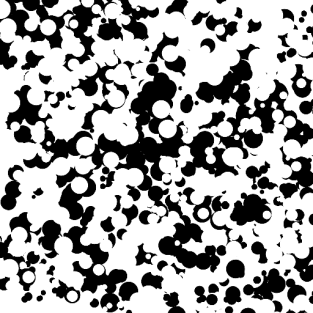 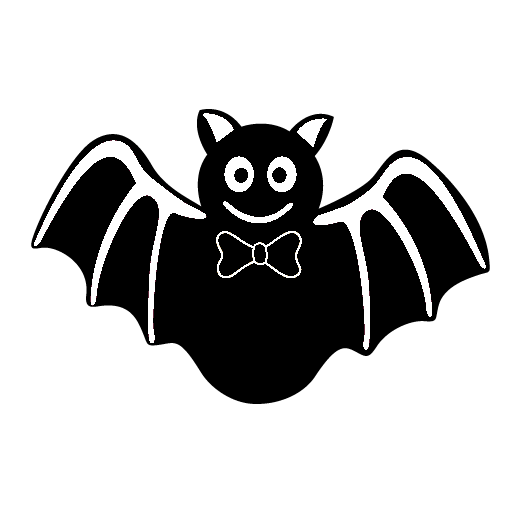 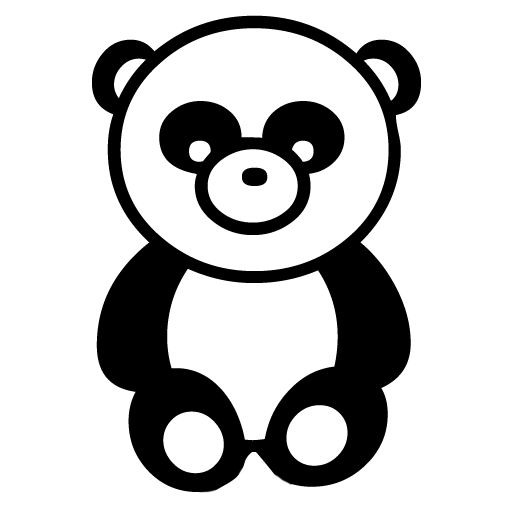 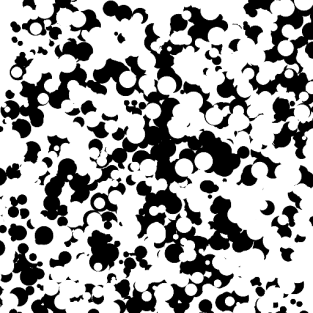 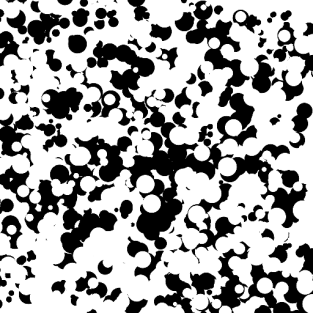 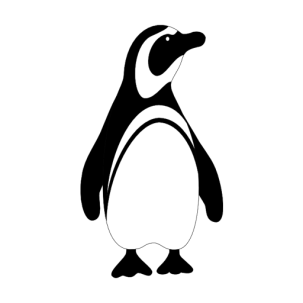 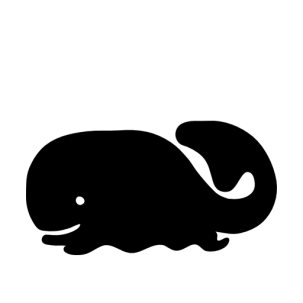 Target Images
Multiple Source Images
Patch 
Matching
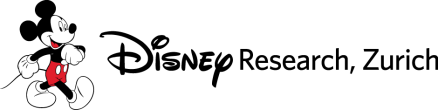 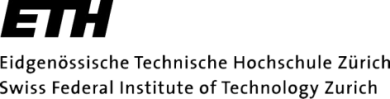 25
[Speaker Notes: Now lets proceed with designing source optimized lenses that work with multiple images.

Multiple source optimized lenses, are lenses that will decode a different target image for each source image.
To do that we need to perform a simple change in the [click] patch matching step.
The change is that now we try to find a target that will minimize the overall error, of the facet, for all [click] source and target image pairs. 
For example: if all target images should appear white through a facet, then a region that is white at all source images, within a permitted range, will be preferred.]
Multiple Source Optimized Lenses
Results
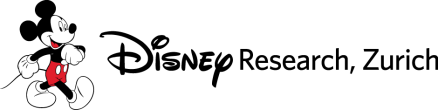 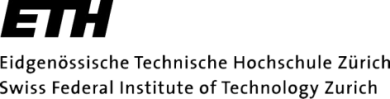 26
[Speaker Notes: Here is the decoding result of a rotating image (or 4 different images) as seen through the lens.
In the middle we have a high quality simulation with 128x128 facets and on the right a photograph of a 3D printed lens.]
Multiple Source Optimized Lenses
3D Printed Results
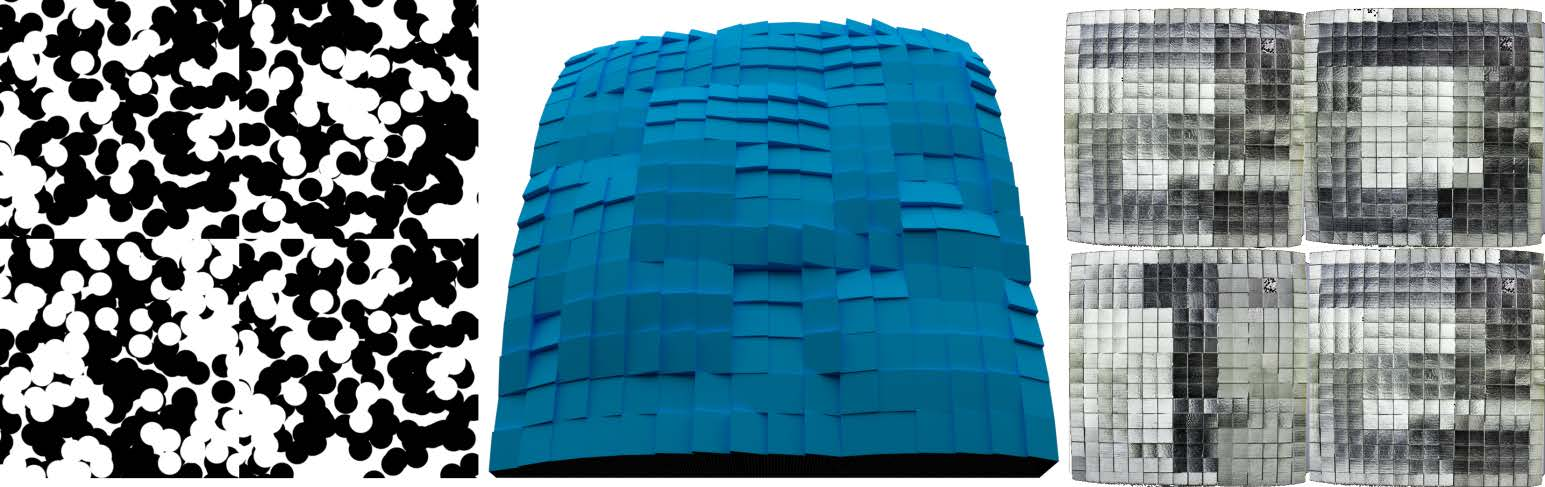 Source Image
Magic Lens
Photographs
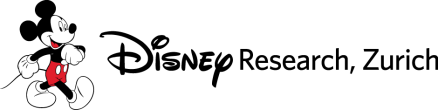 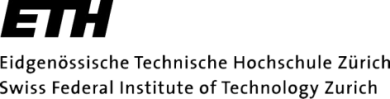 27
[Speaker Notes: Another result is this 16x16 facet lens that unscrambles 4 source images into  numbers]
Source Optimized Lenses
Multi View Results
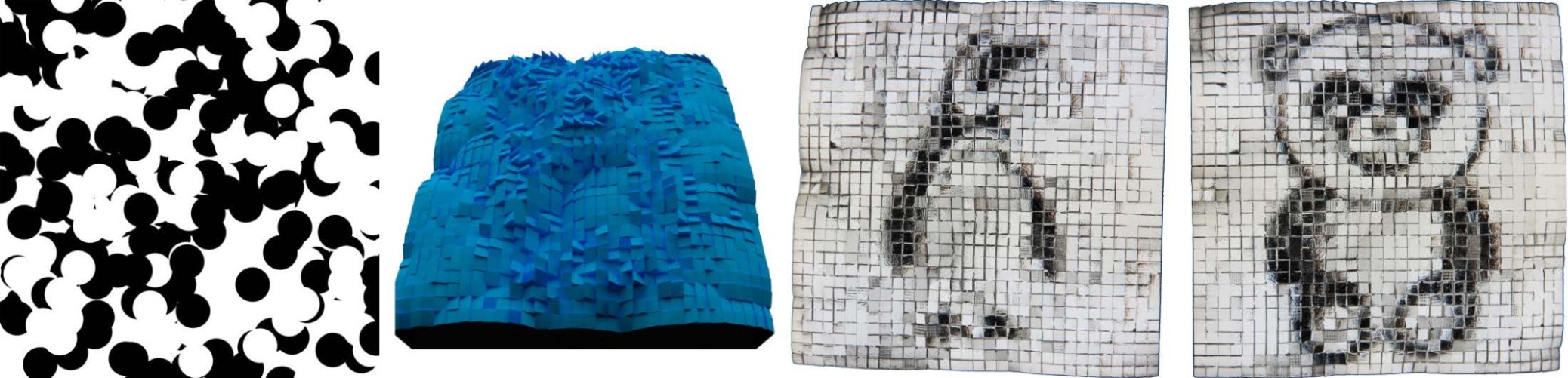 Source Image
Multi-view Lens
Left view
Right view
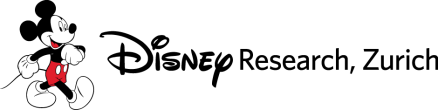 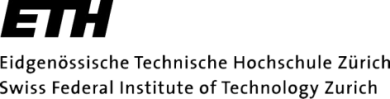 28
[Speaker Notes: Another type of source optimized lens is this multi-view lens, which when viewed from the left, an image of a penguin appears, and when viewed from the right an image of a panda appears.]
Source Optimized Lenses
Pros
Unmodified source images
Good continuity
Multi-view

Cons
Limit on number of sources
Lens dependent on images
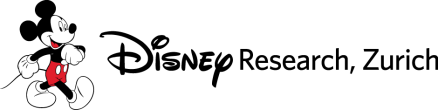 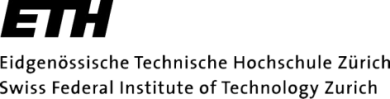 29
[Speaker Notes: Now the source optimized lenses have some very interesting properties:
[click] They can transform a source image to a target image without modifying it
Their overall continuity is optimized
And they can be used to display view dependent target images

But [click] on the other hand
The number of image pairs that can be decoded using a single lens is limited, and as the number of images increases, the quality decreases.
In addition manufacturing is tied to these images, and this can be expensive and time consuming. For example it wouldn’t be feasible to use a source optimized lens for a long animation.]
Lenses Classification
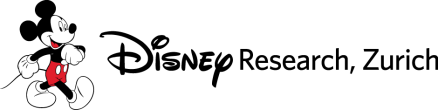 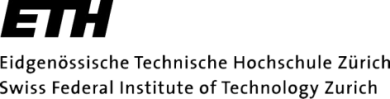 30
[Speaker Notes: This motivates the need for a new type of lens, that can transform an unlimited number of source and target image pairs: 
the universal lens.]
Universal Lens
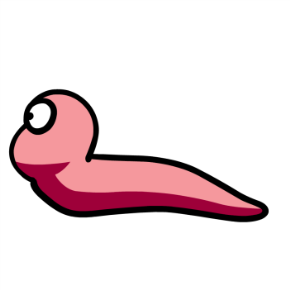 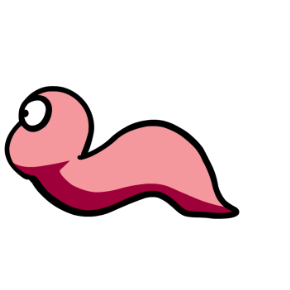 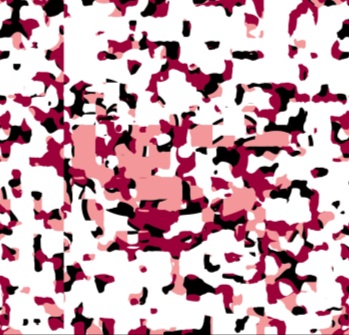 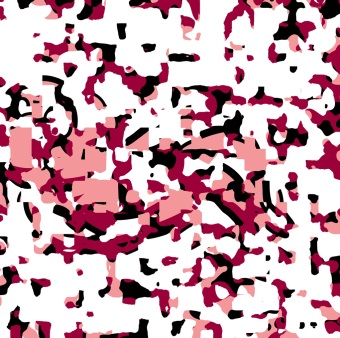 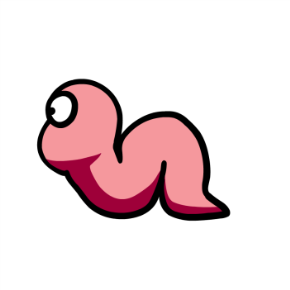 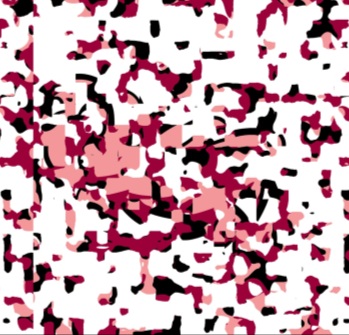 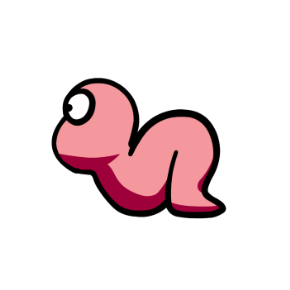 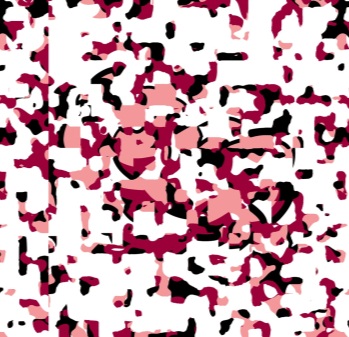 Required Properties
Unlimited number of images
Images depend on the lens
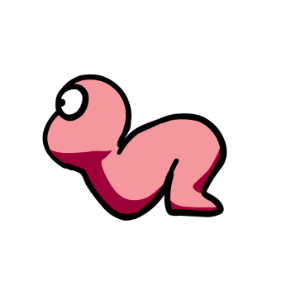 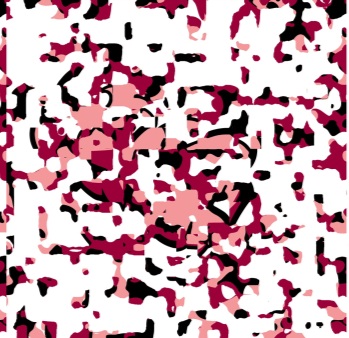 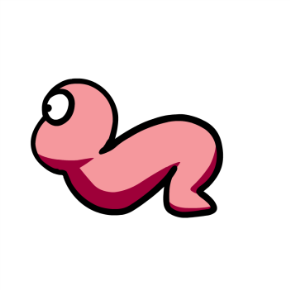 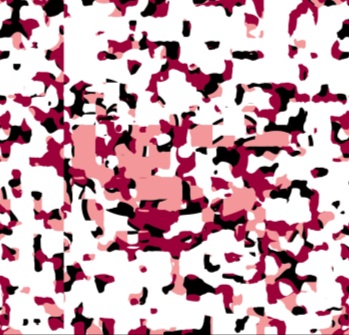 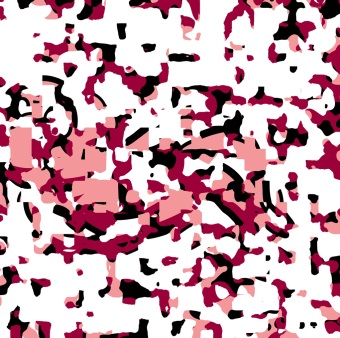 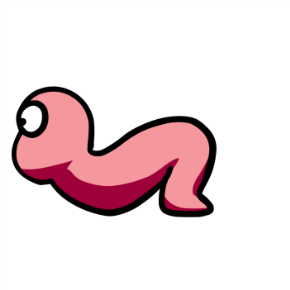 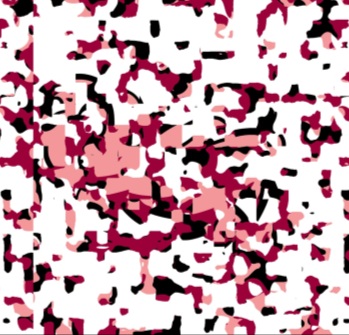 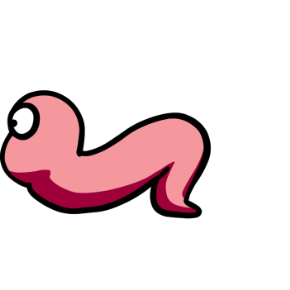 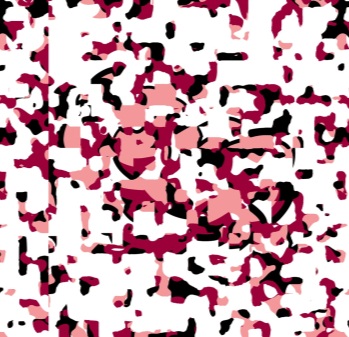 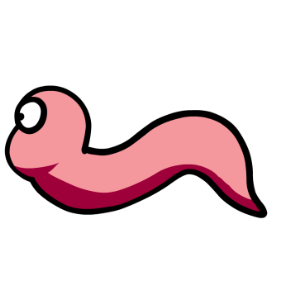 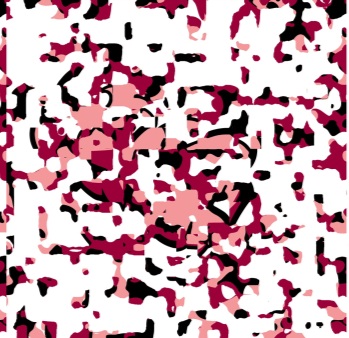 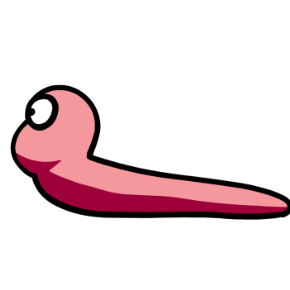 Unlimited Target Images
In-painted Source Images
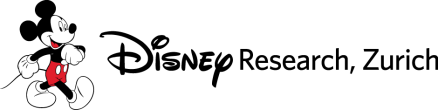 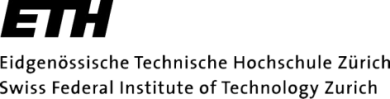 31
[Speaker Notes: What we define as a universal lens, is a lens that has 2 required properties:
First: It can decode an unlimited number of images
And second: the source images are now dependent on the lens and the target image, and not vice versa. This implies that the source images will now be modified.]
Universal Lenses
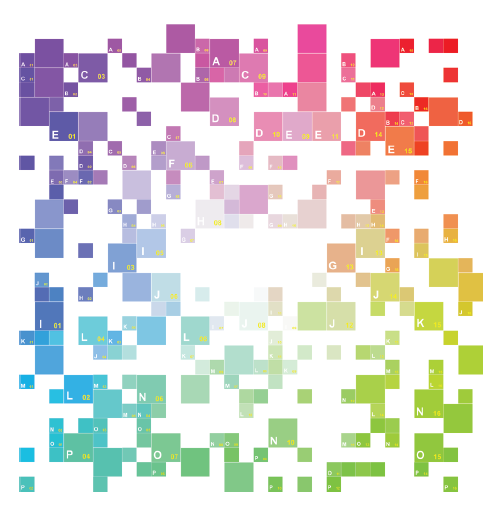 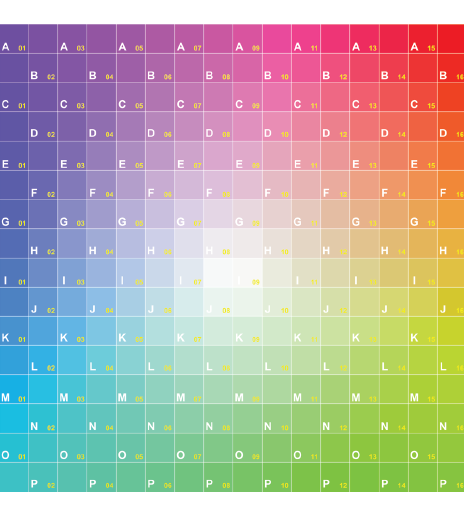 Scrambled Mapping
Random Mapping
Computation
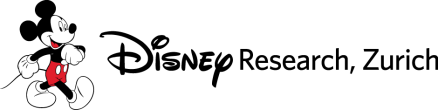 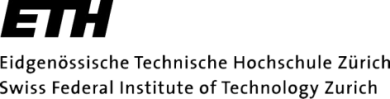 32
[Speaker Notes: By relaxing the constraint on modifying the source image, we can create lenses that can decode an unlimited amount of generated source images.
The pipeline is changed to the following: 
First we compute a scrambled mapping, using dart throwing and then we proceed with the previously mentioned facet orientation and height optimization procedures, to produce a lens that unscrambles it.

Now lets dive into the details [click] of the random mapping computation.]
Universal Lenses
Random Mapping Computation
Goal : Zero Overlaps
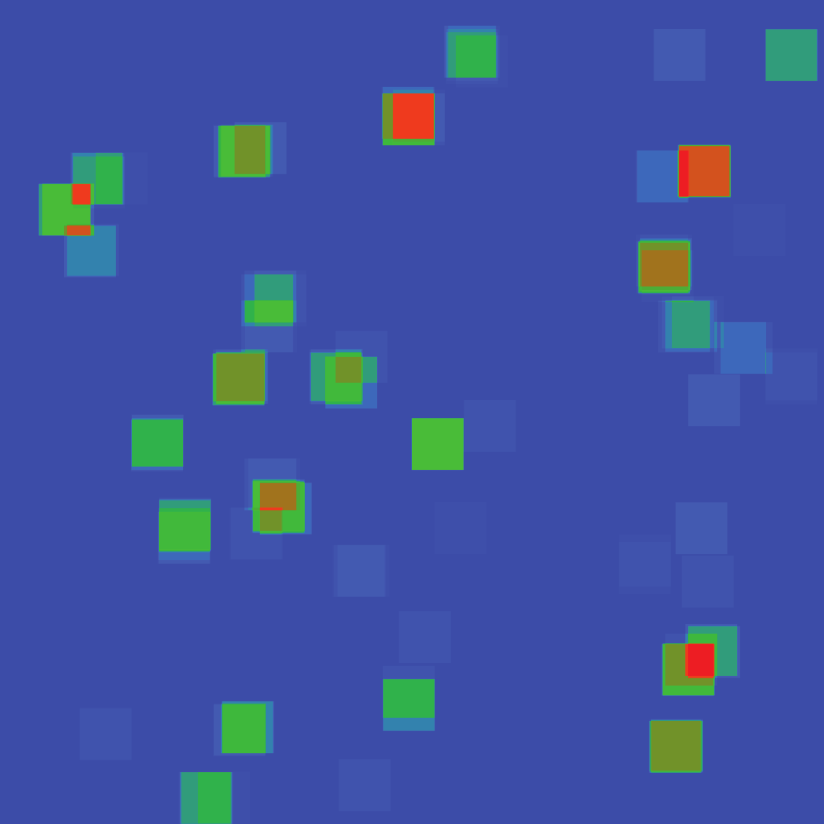 18 Overlaps
Source optimized lens heat map
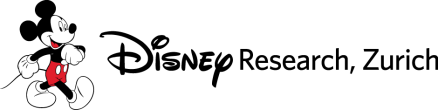 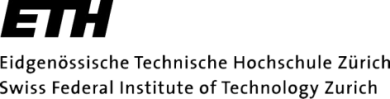 33
[Speaker Notes: Our main goal when computing the random mapping is to guarantee that there will be no overlaps.
In the heat map seen here, from one of our source-optimized lenses, we highlight the regions in the source image which overlap.
Blue corresponds to 0 overlaps and red [click] corresponds to 18 overlaps.
That means that 18 facets aim at the same location on the source image.
The problem when two or more facets focus on the same image region is that when you look through the lens, those facets will have the same content. 
This prevents us from showing different images with the same lens.

If we were able to force non overlapping targets, then we could create arbitrary target images by just coloring their corresponding targets in the source image.]
Universal Lenses
Random Mapping Computation
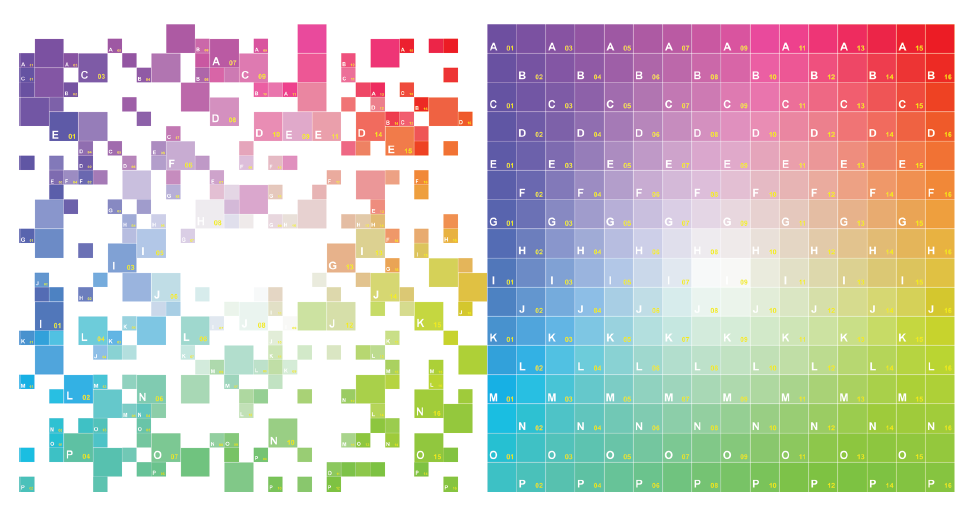 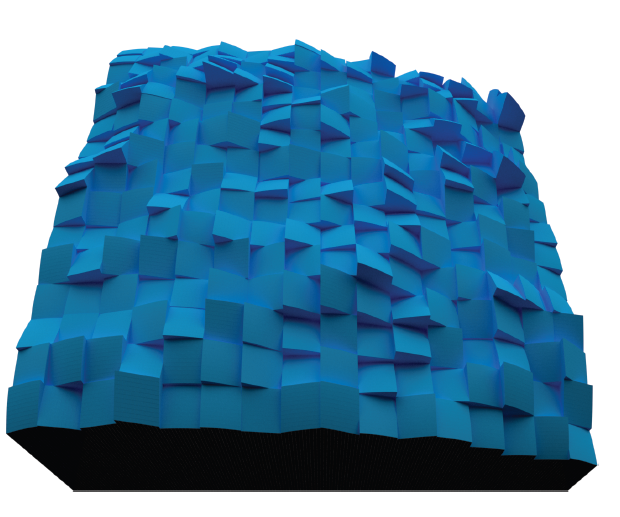 Source Image
Target Image
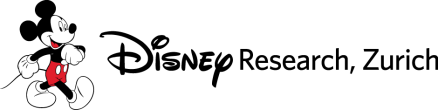 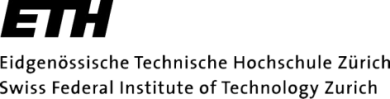 34
[Speaker Notes: For the random mapping computation, we employ a simple hierarchical dart-throwing method that scrambles the facet targets as much as possible, while guaranteeing that there will be no overlaps. 
We allow translations, 90 degree rotations and scale changes.

The white part on the source image indicate regions that will not be visible through the universal lens. In those regions we can in-paint camouflage patterns to better obfuscate the source image, without affecting the target image.

The resulting universal lens [click] that achieves this scrambling, is shown on the right.]
Universal Lenses
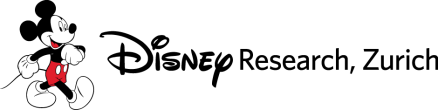 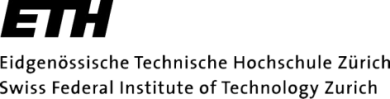 35
Universal Lenses
Questions & Answers (Same Lens)
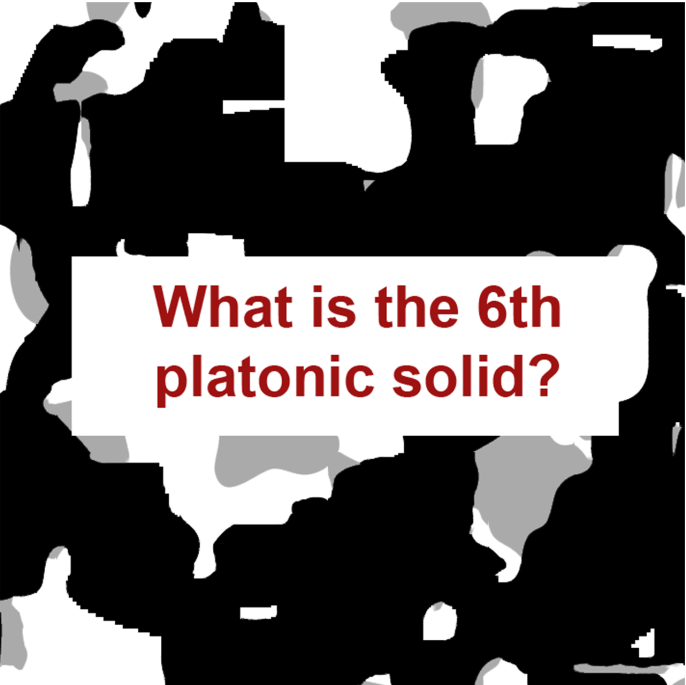 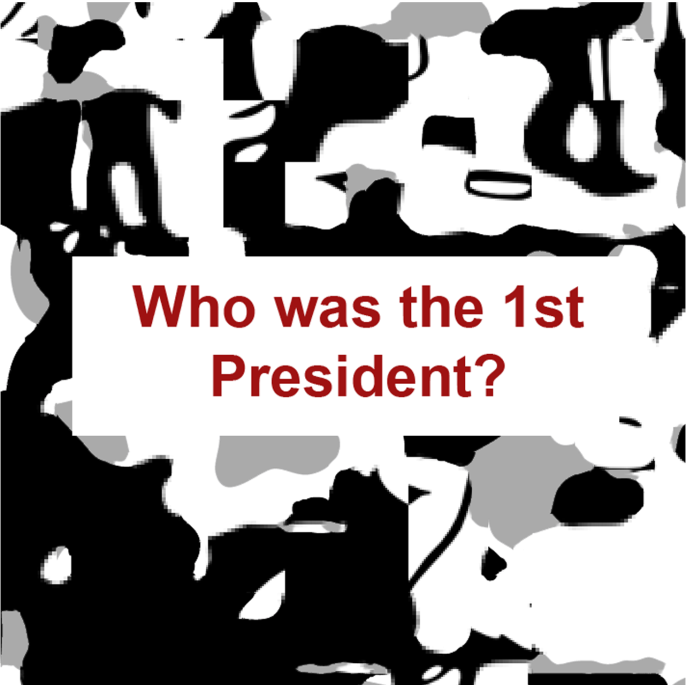 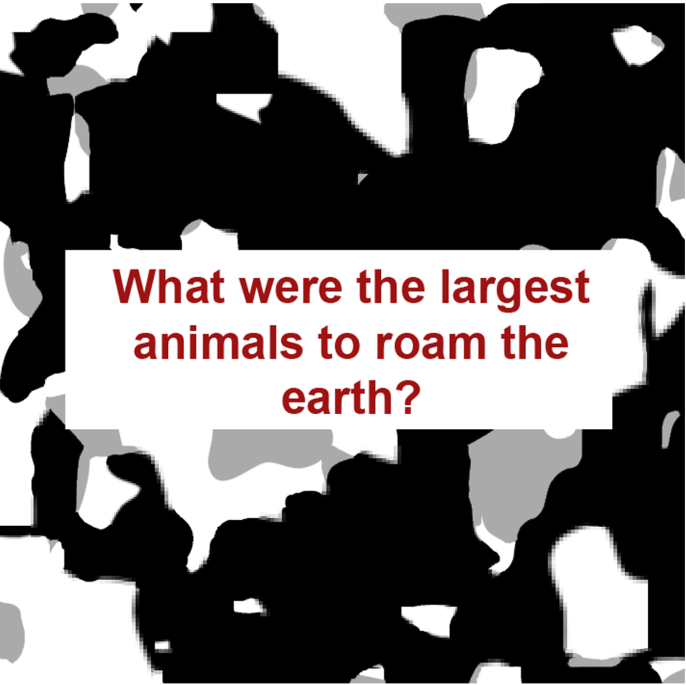 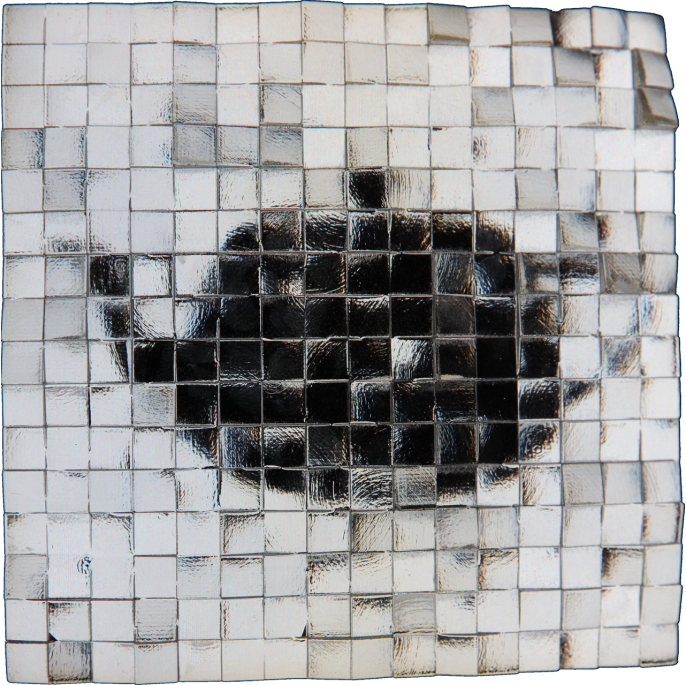 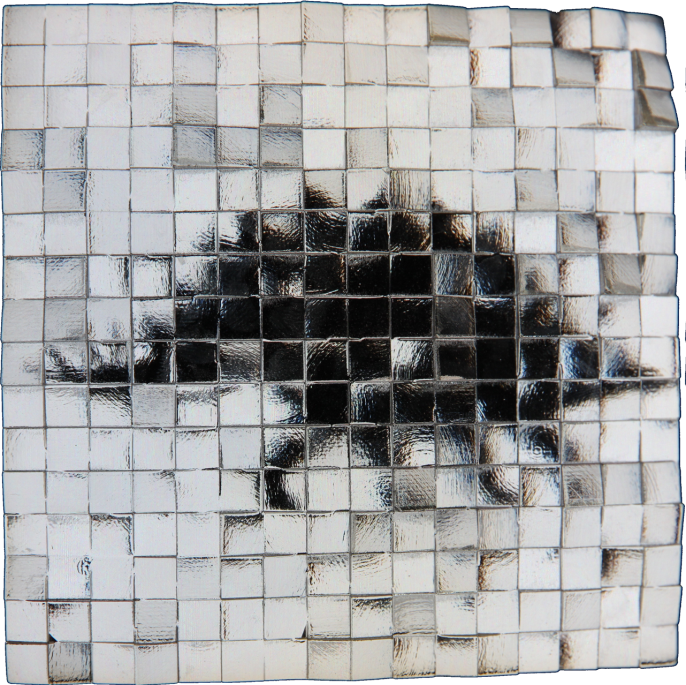 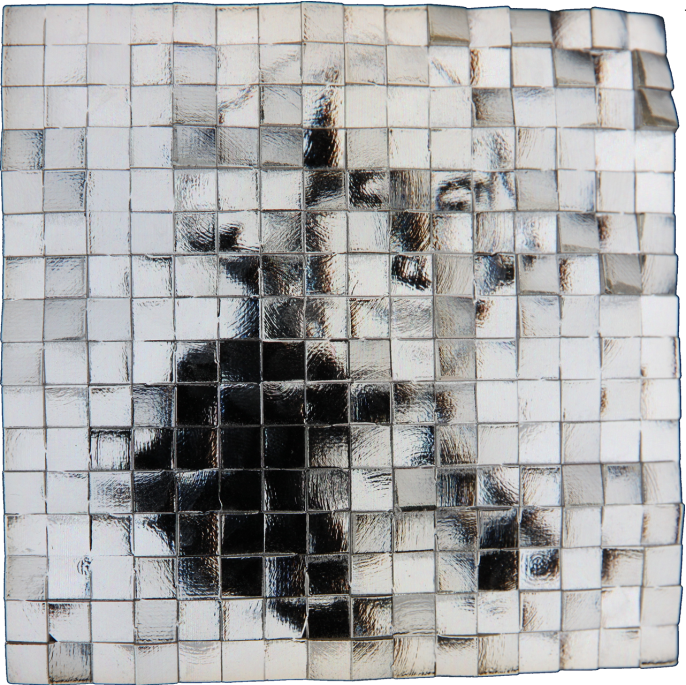 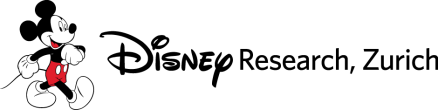 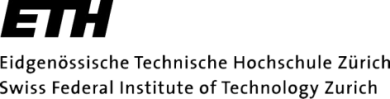 36
[Speaker Notes: Backup]
Limitations & Future Work
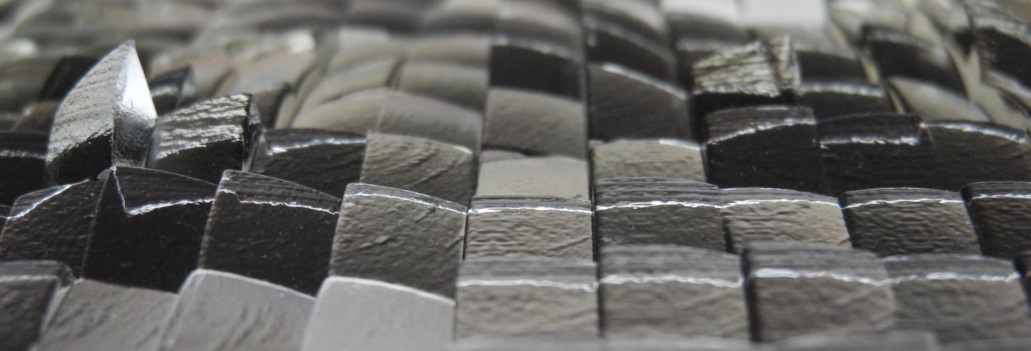 Reduce discontinuities



Better universal lens camouflage


Investigate roughness
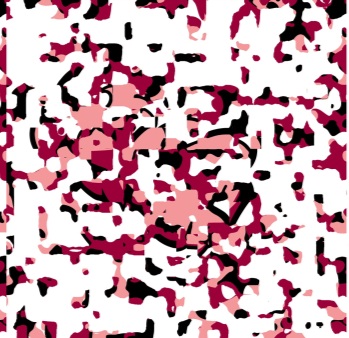 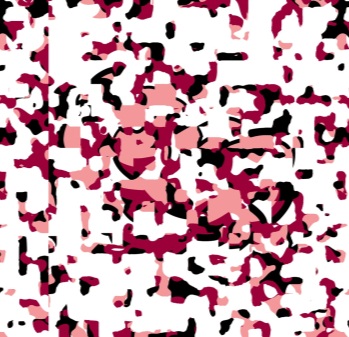 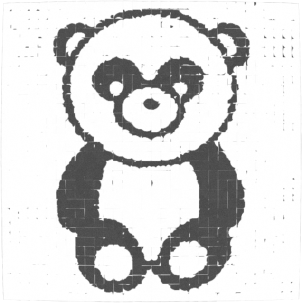 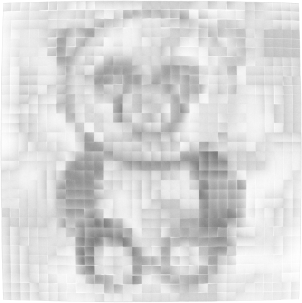 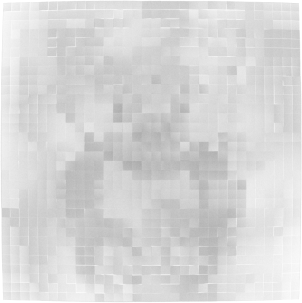 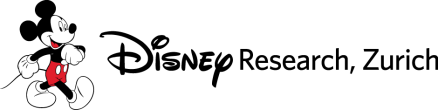 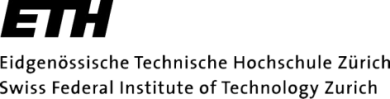 37
[Speaker Notes: Our method, although works well as a proof of concept, still needs improvement.
First [click] we would like to further reduce discontinuities, which have a negative impact on the overall quality and fabrication.
We believe that the camouflage [click] used for the universal lens can be improved, especially in the temporal domain. 
Unfortunately it is still possible to see the worm animation cycle in the scrambled source images.
Finally we would like to further investigate the effect of surface roughness [click] and how that impacts the overall quality and refraction directions.]
Conclusion
Complete pipeline for:
Manufacturing steganographic lenses

Two types of lenses
Source Optimized
Universal

Variety of applications
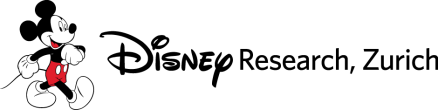 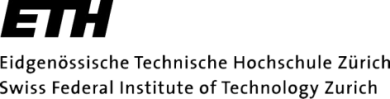 38
[Speaker Notes: To summarize, we have presented a complete pipeline for manufacturing steganographic lenses.
We presented two types of lenses where each one is targeted towards a specific application
And finally we demonstrated a variety possible use cases ranging from decoding video, to sending secret messages and multi-view displays. We hope that our work will inspire future research in this very exciting field]
A-Q-A
Acknowledgements:
CGL @ ETH Zurich
Disney Research Zurich Lab
Anonymous Reviewers

Time for questions!
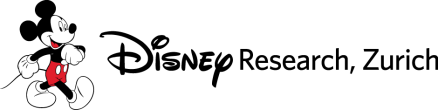 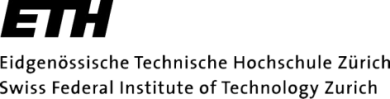 39
[Speaker Notes: Special thanks should go to the colleagues at the CGL Lab at ETH Zurich, and the Disney Research Lab. In addition I would like to thank our anonymous reviewers for their feedback and suggestions.]
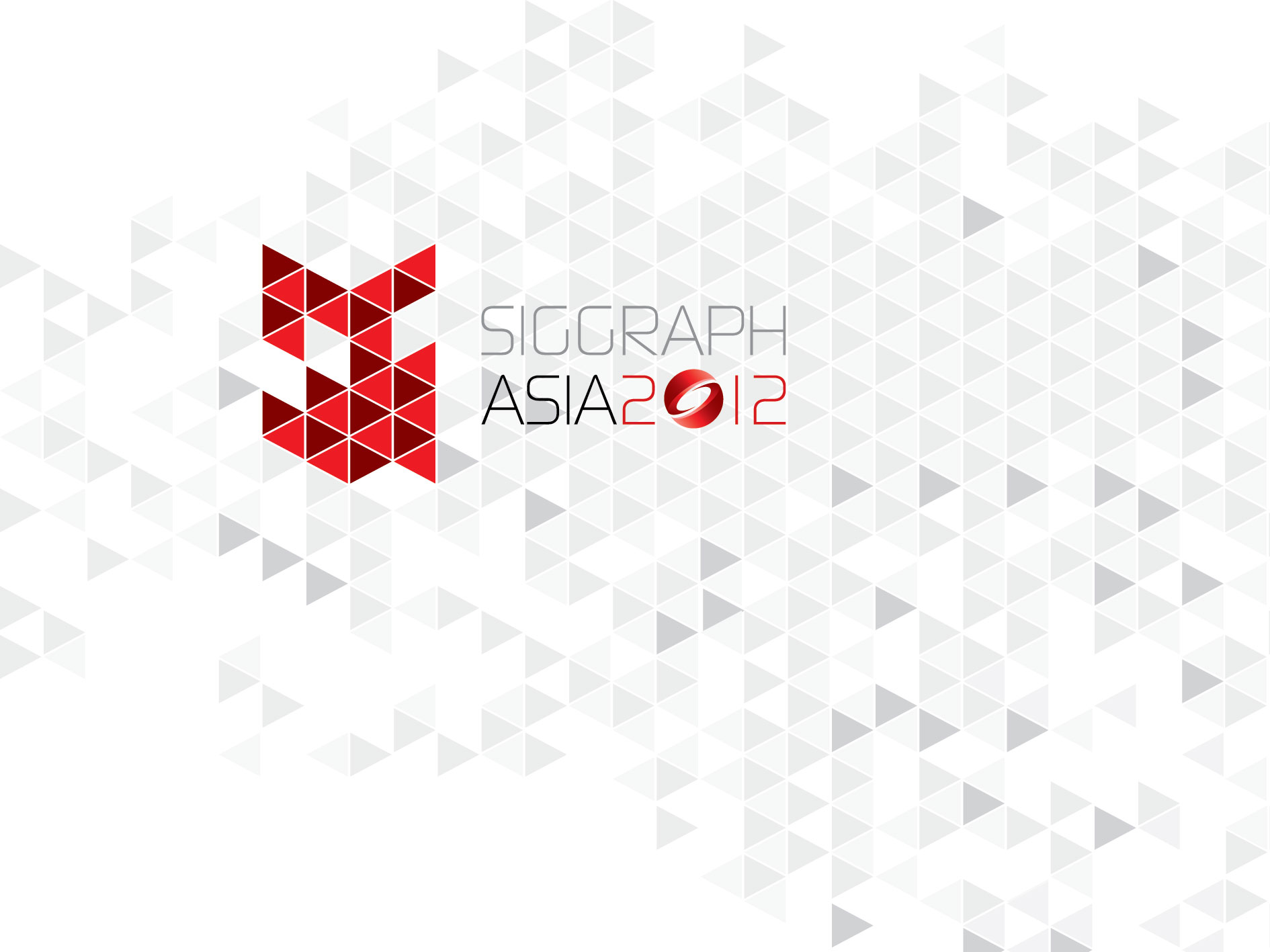 Manufacturing Constraints
Milling
High depth accuracy



Discontinuities are problematic




Post-processing required



3D Printing
Low depth accuracy



Discontinuities possible




No post-processing
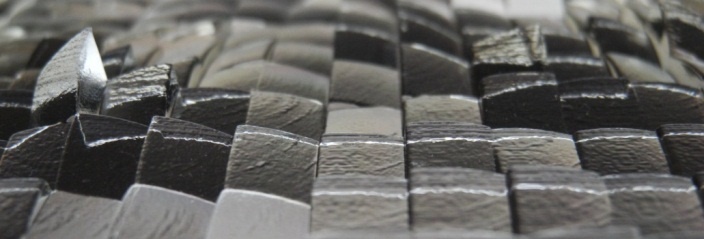 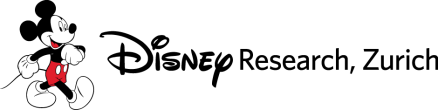 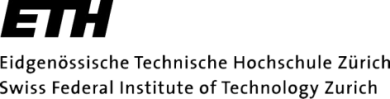 41
Manufacturing aware decisions
Milling

Prioritize smoothing
Lens away from source








3D Printing

Prioritize quality
Lens on the source
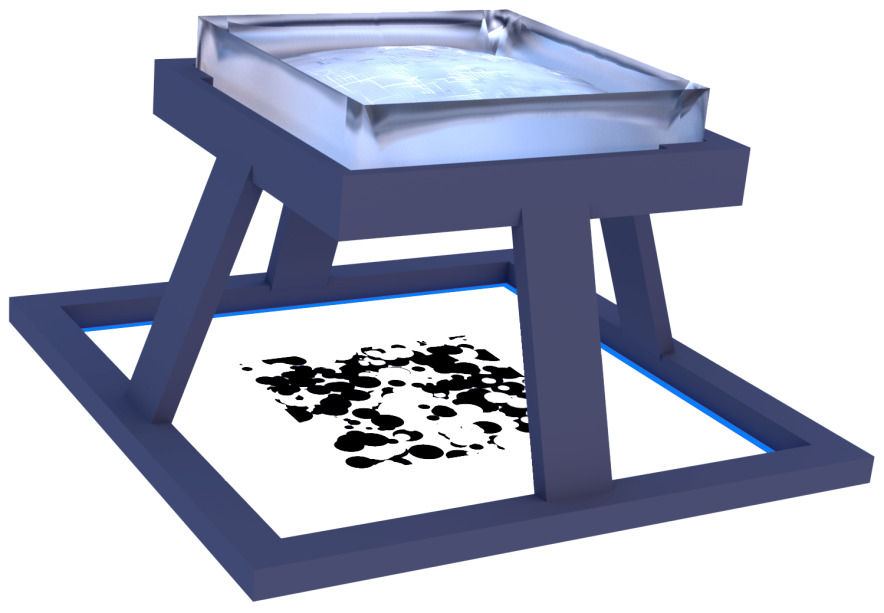 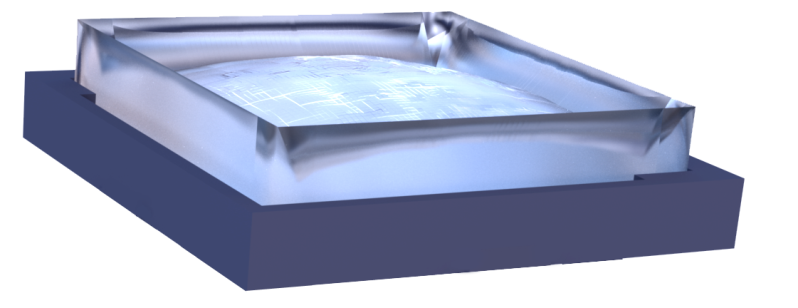 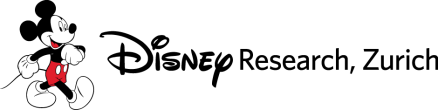 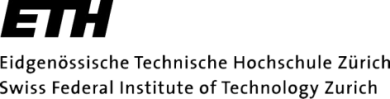 42